Stanje tla kao sastavni dio analize potresnog rizika
Prva stručna konferencija 
Potresni rizik Grada Zagreba
prof.dr.sc. Meho Saša Kovačević
izv.prof.dr.sc. Mario Bačić
izv.prof.dr.sc. Lovorka Librić

Zavod za geotehniku
Građevinski fakultet 
Sveučilište u Zagrebu
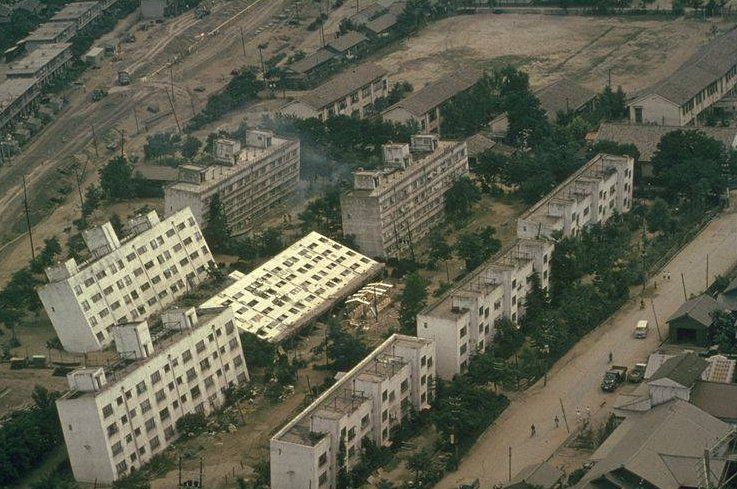 Zagreb, 24. ožujak 2022.
SADRŽAJ
1 Uvod – geotehnika kao sastavni dio potresnog inženjerstva

2 Amplifikacija seizmičkog odziva kao posljedica lokalnih uvjeta u tlu
3 Nestabilnosti tla u seizmičkim uvjetima i njihova evaluacija
4 Utjecaj potresa na geotehničke konstrukcije 

5 Seizmička mikrozonacija: nužnost sveobuhvatnog pristupa
6 Zaključak
1 Uvod – geotehnika kao 
sastavni dio potresnog inženjerstva
Geotehničko potresno inženjerstvo je disciplina koja ''još uvijek uči'': 
svaki novi jači svjetski potres donosi nova saznanja
povećani broj zapisa potresa i razvoj instrumenata poboljšavaju baze podataka za određivanje seizmičnosti, te omogućuju objektivnije određivanje seizmičkog inputa za inženjerske aplikacije
Intenzivniji razvoj u zadnjih pedesetak godina:
dinamička ispitivanja tla u laboratoriju i na terenu 
teorijski i numerički modeli – opis i prognoze dinamičkog ponašanja
primjene geo-tehnologija za potrebe sigurne gradnje
Geotehničko potresno inženjerstvo se bavi određivanjem sljedećeg:
 a)	profil temeljnog tla - odziv lokalnog tla pri širenju seizmičkih valova od osnovne stijene do površine terena (amplifikacija i modifikacija spektra odziva)
b) 	pojava nestabilnosti lokacije: pojava aktivnih rasjeda, likvefacija, nestabilne padine, urušne vrtače
c)	povećanje pritisaka na temeljne, potporne, nasute i ukopane konstrukcije zbog djelovanja potresa
Zagrebački potres, ožujak 2020 – geotehnika?
Petrinjski potres, prosinac 2020 – geotehnika?
ZAGREBAČKI POTRES, ožujak 2020.
Bačić, M., Ivšić, T., Kovačević, M. S. (2020). Geotehnika kao nezaobilazan segment potresnog inženjerstva, GRAĐEVINAR, 72 (10), 923-936, doi: https://doi.org/10.14256/JCE.2968.2020 - listopad 2020.
HCPI webinar, Savjetovanje 3: Znanjem za Zagreb; Mario Bačić, Tomislav Ivšić, Meho Saša Kovačević: Važnost geotehnike kao sastavnog dijela potresnog inženjerstva - listopad 2020.
fokus na NUŽNOSTI SVEOBUHVATNE SEIZMIČKE MIKROZONACIJE
Zagrebački potres - bez dinamičkih i globalnih nestabilnosti:
bez većih aktiviranja klizišta, 
bez pojave likvefakcije, 
bez urušnih vrtača (ne postoje preduvjeti)…
29.12.2020.
A ONDA...
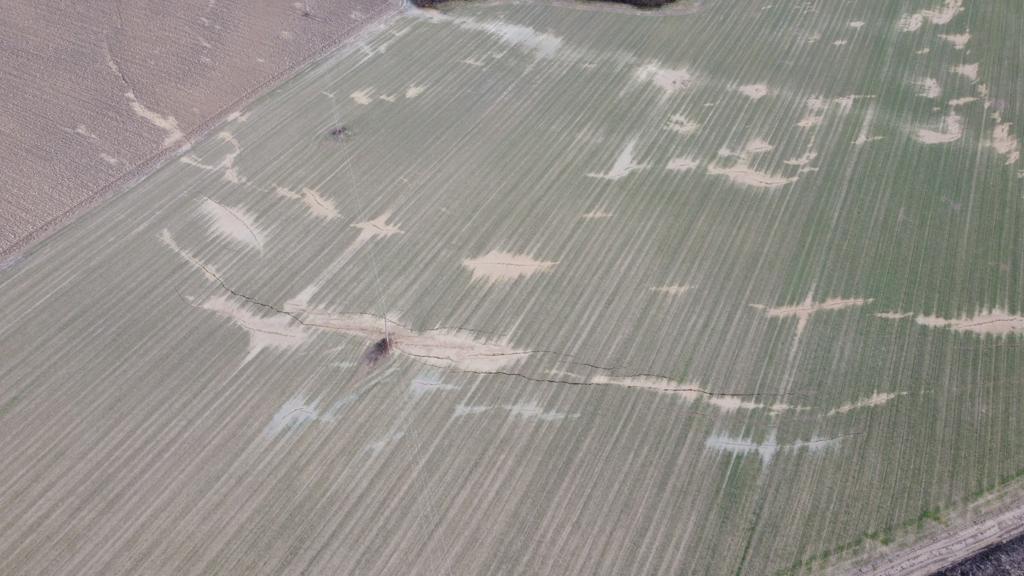 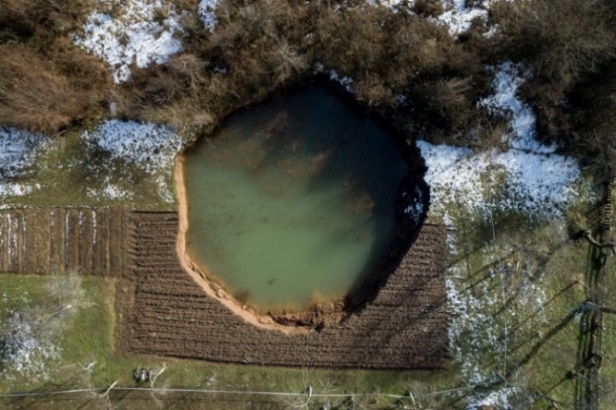 II - vrtače
I – likvefakcija
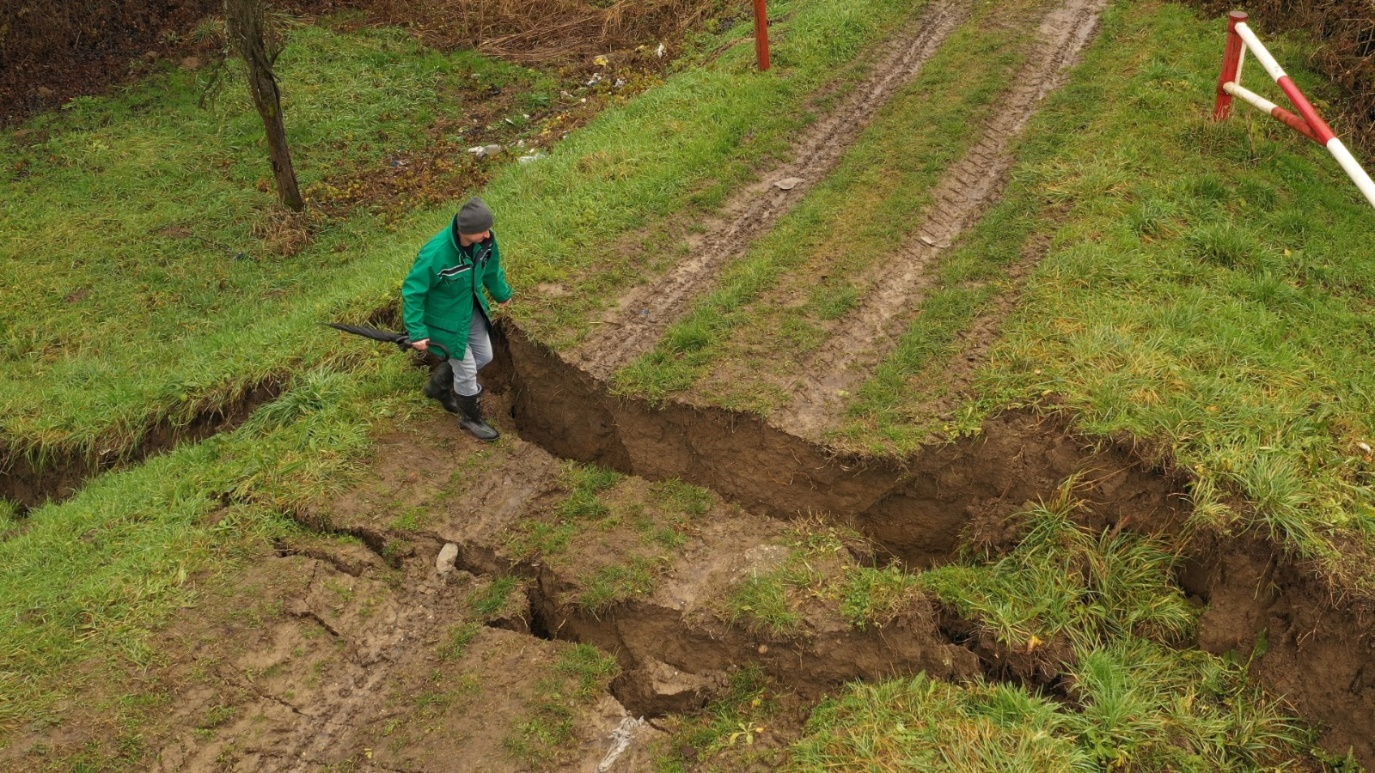 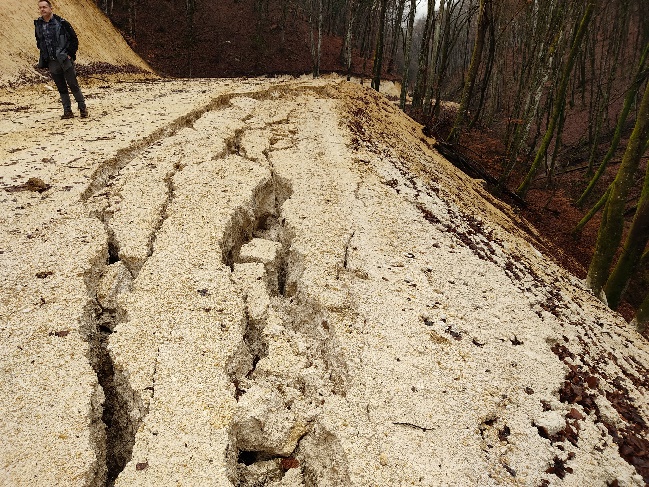 IV - klizišta
III – slom nasipa
PETRINJSKI POTRES, prosinac 2020.
2 Amplifikacija seizmičkog odziva 
kao posljedica lokalnih uvjeta u tlu
promjena amplitude i spektralnog sastava
seizmičke pobude
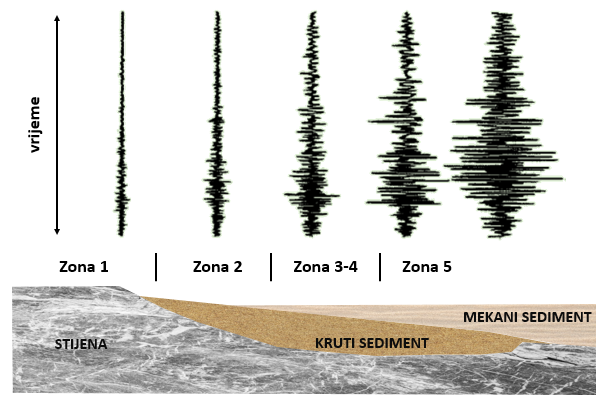 lokalni inženjersko – geološki uvjeti u tlu
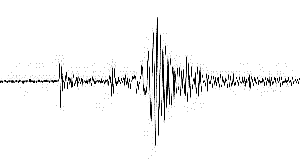 površinski zapis
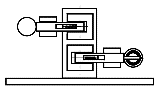 lokalni uvjeti tla
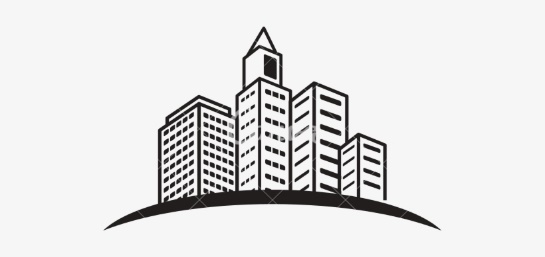 rasjed
put prijenosa od izvora do lokacije
karakteristike izvora deformacija
lokalni 
uvjeti tla
put prijenosa energije do lokacije
karakteristike izvora i put do lokacije
Lokalni uvjeti tla
seizmologija i strukturna geologija
inženjerska geologija i geotehnika
Geotehnika promatra naslage tla iznad osnovne stijene kao ''konstrukciju'' koja pri potresnoj pobudi iz dubine ima svoj odziv i dominantna gibanja, i koju čine materijali prepoznatljivih mehaničkih (krutost, čvrstoća, prigušenje) i hidrauličkih svojstava.
G / Gmax  vs  γc
G / Gmax  , λ
λ vs  γc
0.01
10
0.0001
0.001
0.1
1
ciklička posmična deformacija, γc (%)
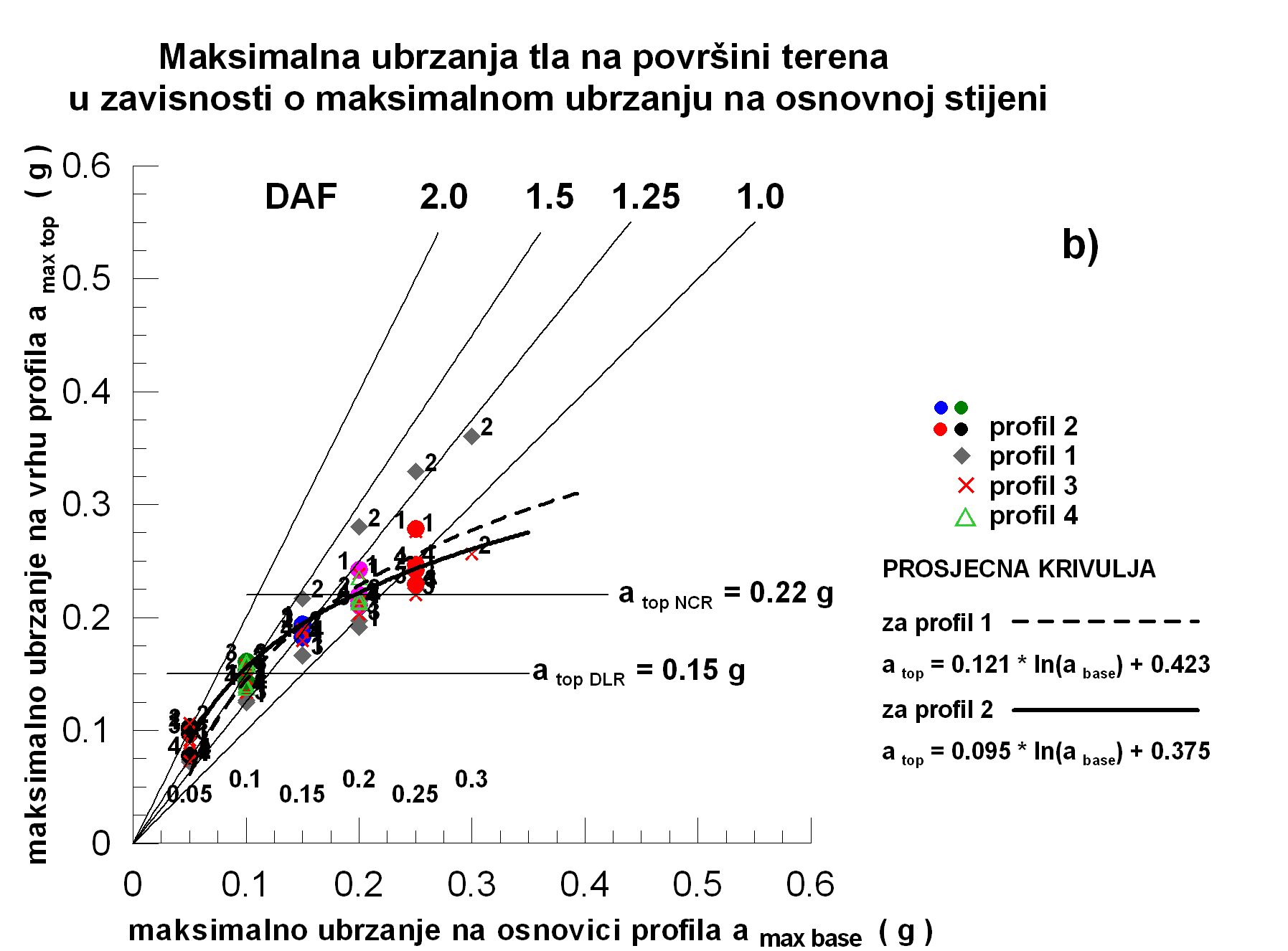 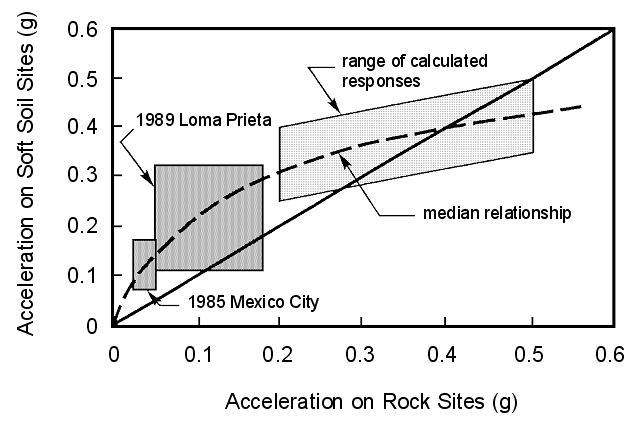 ?
?
Eurokod 8-1
?
3 Nestabilnosti tla u seizmičkim uvjetima
Problem 1: Likvefakcija tla
Tla se privremeno pretvaraju u gustu tekućinu, gubeći pritom svoju posmičnu čvrstoću te sposobnost da podupru temelje građevina
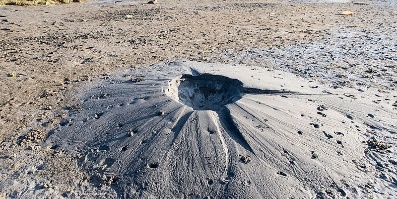 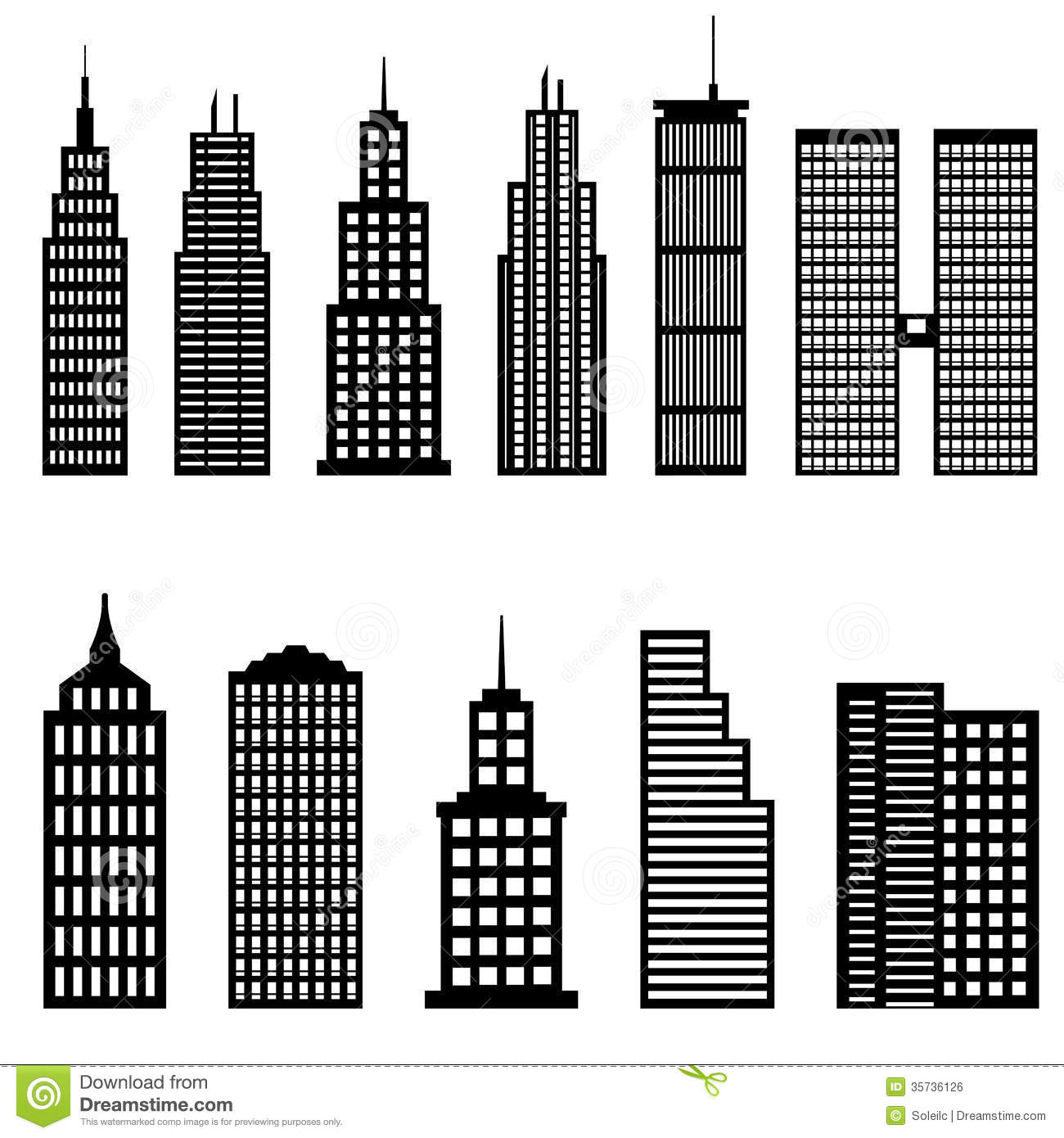 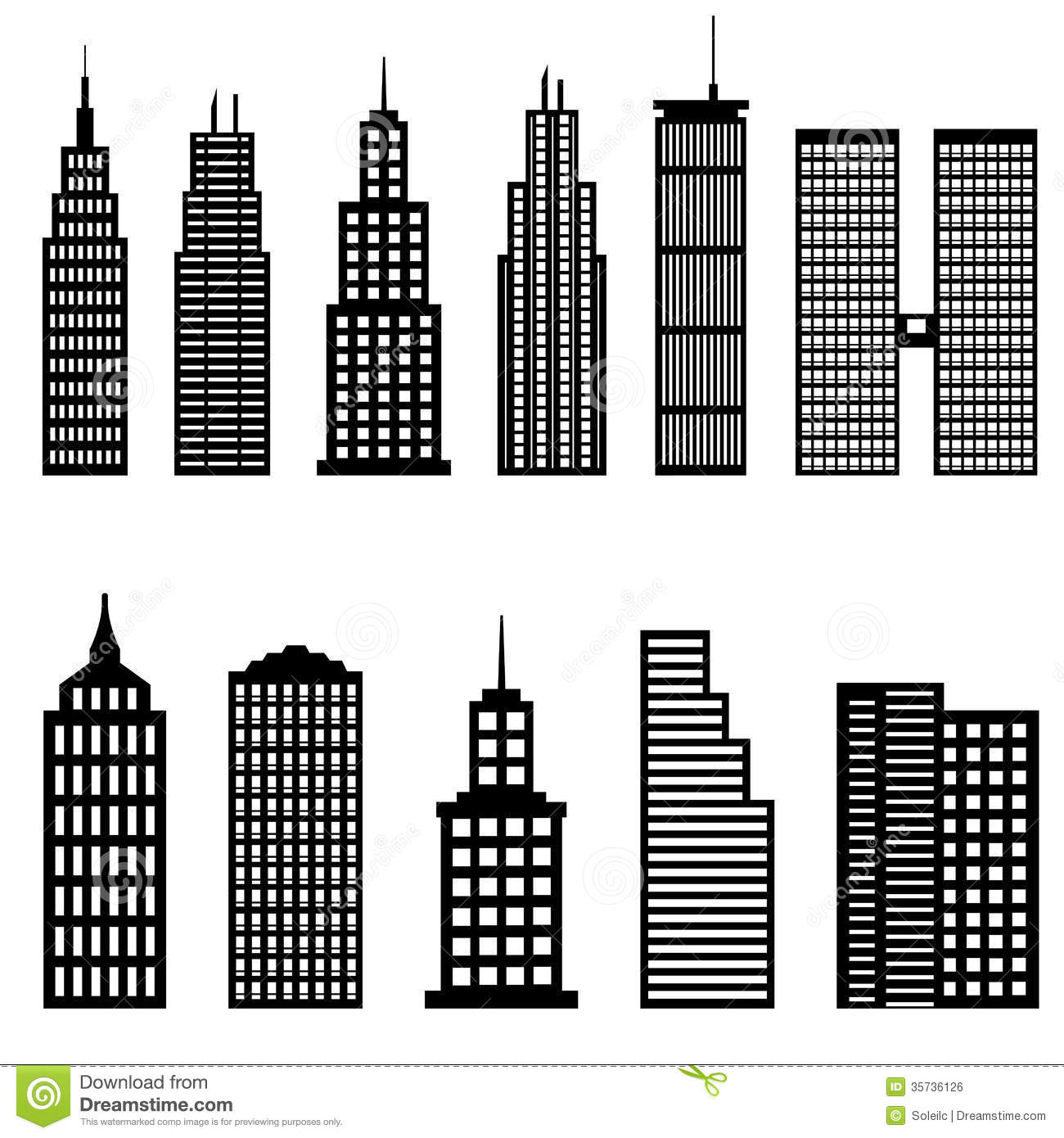 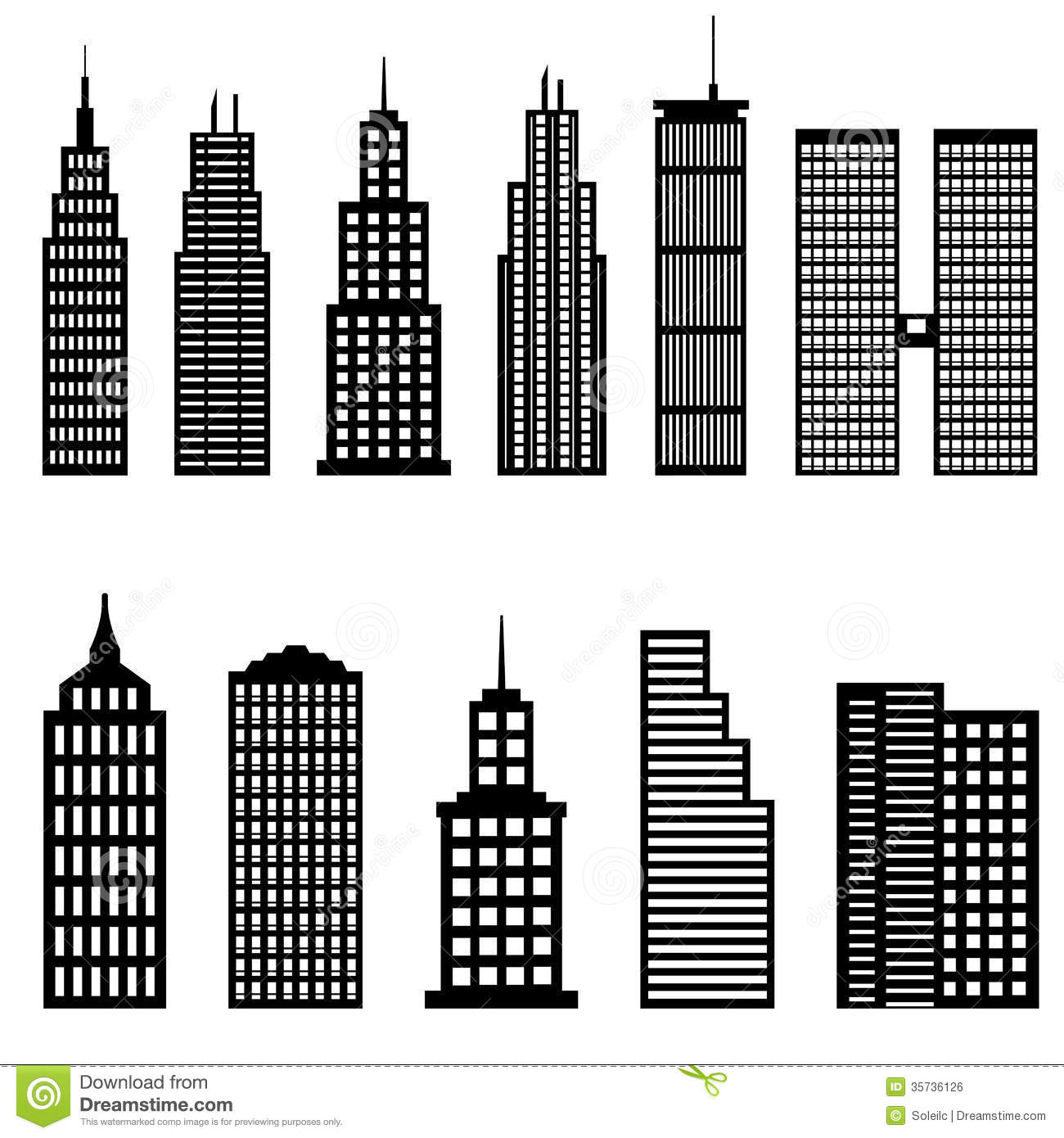 PJEŠČANI 
VULKANI
SLIJEGANJE
RPV
RPV
RPV
SEIZMIČKA POBUDA
RAHLI PIJESAK
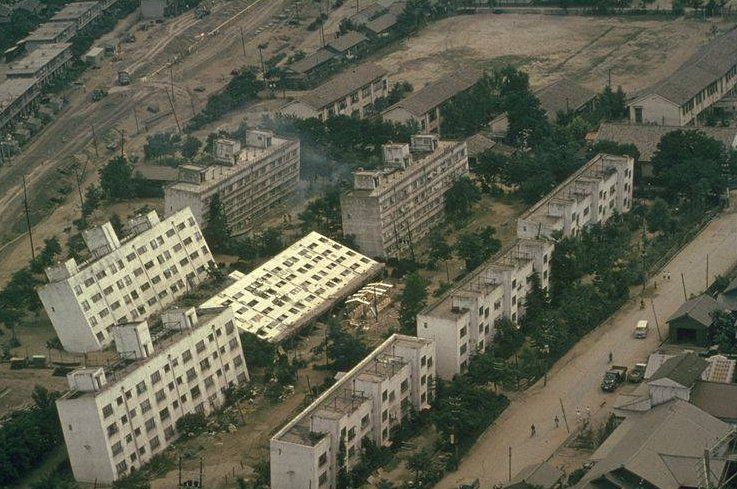 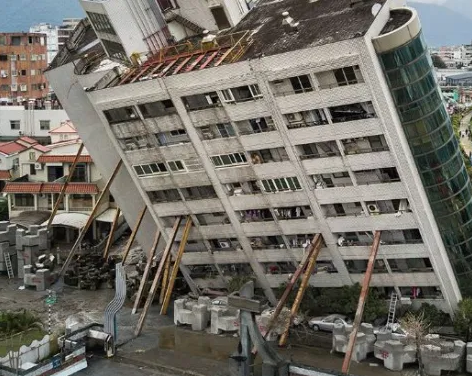 ZAGREBAČKI POTRES, ožujak 2020. – BEZ likvefakcije
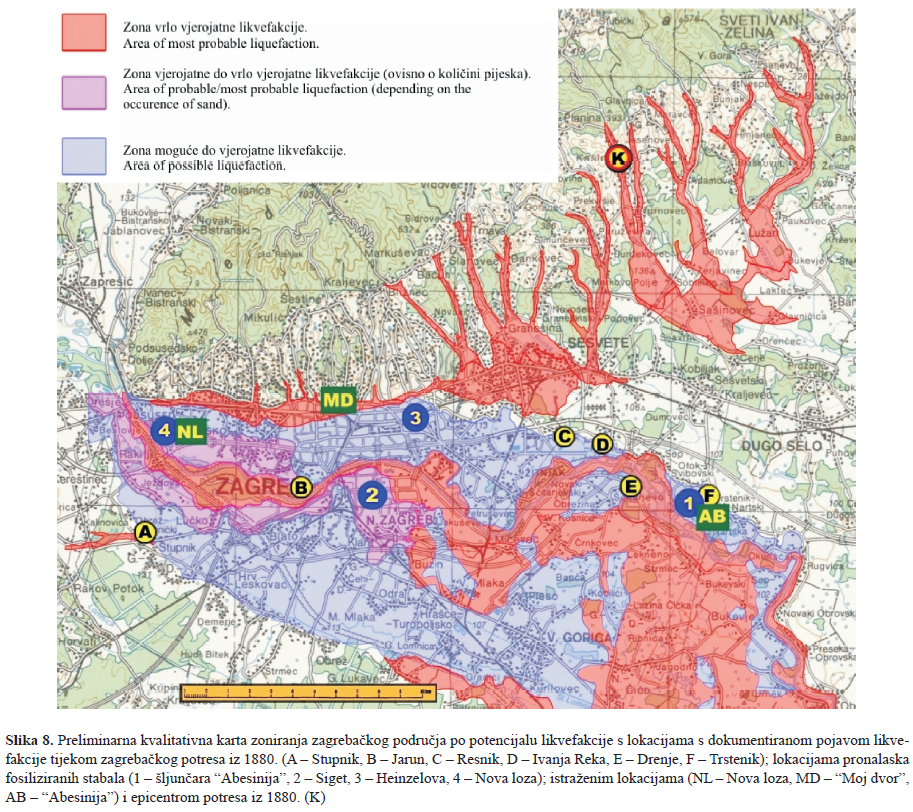 Veinović i dr. (2007)
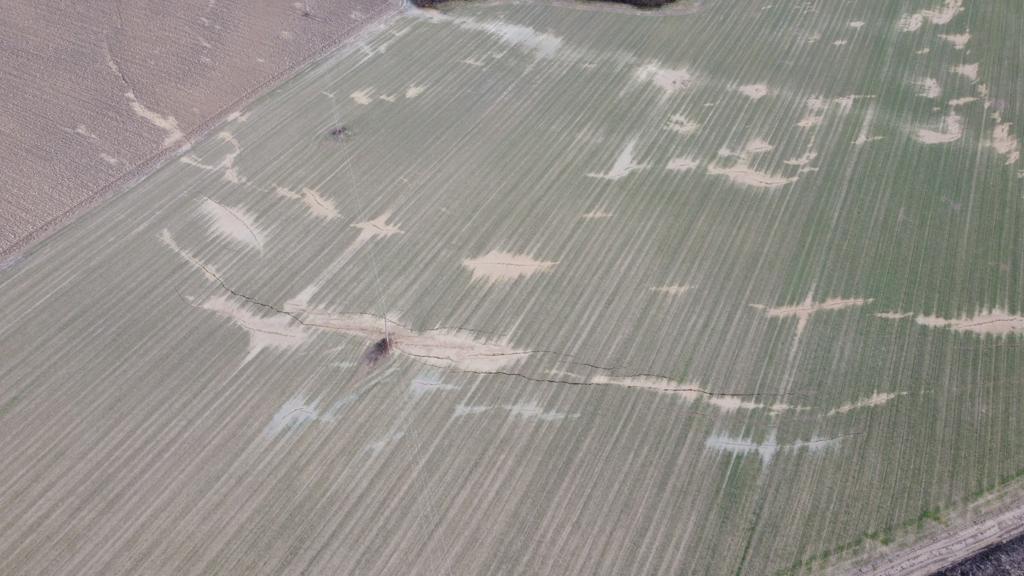 PETRINJSKI POTRES, prosinac 2020. – ZNAČAJNA likvefakcija
pukotine?
Budaševo, 2020, M6.2
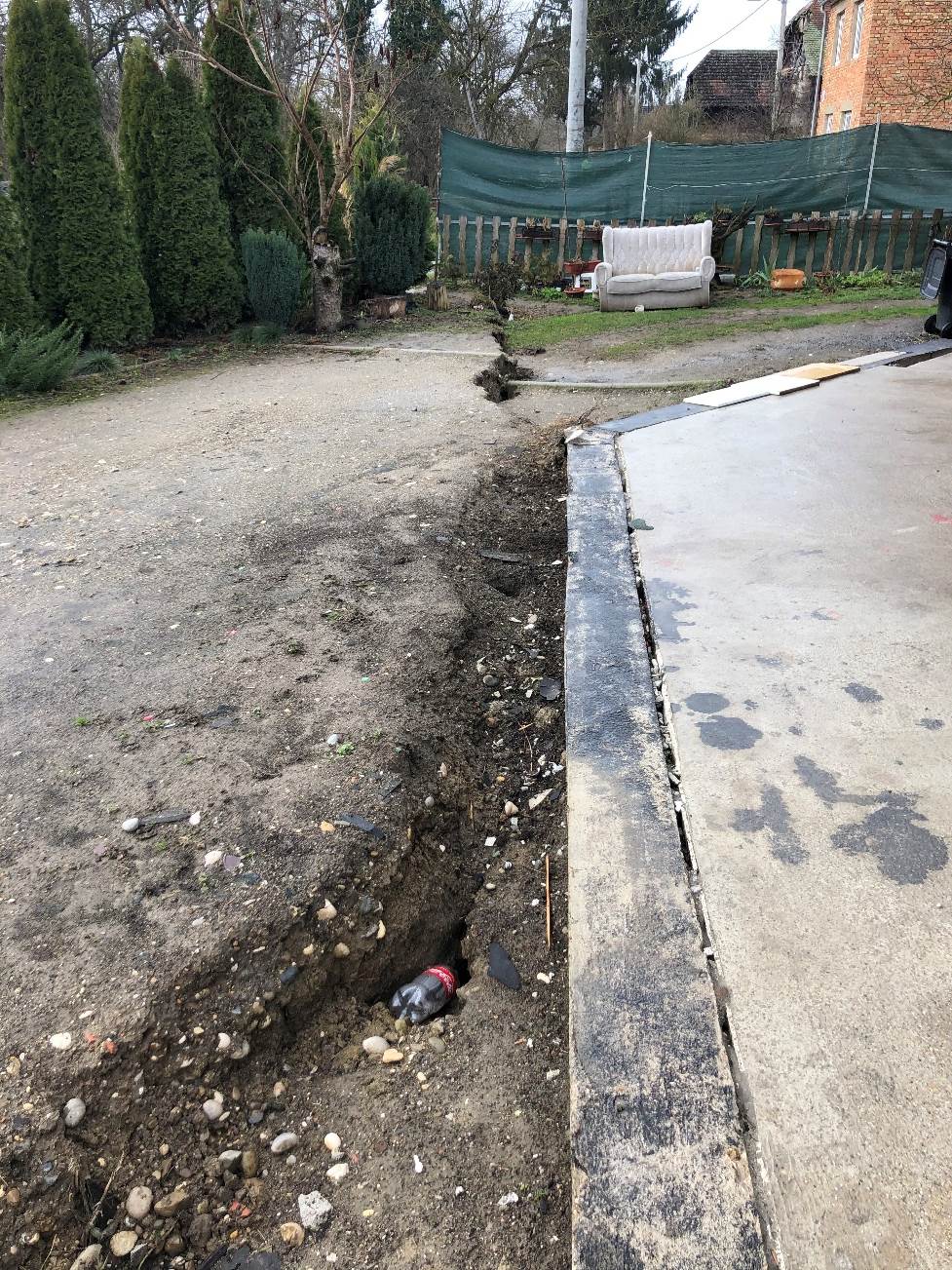 PETRINJSKI POTRES, prosinac 2020. – ZNAČAJNA likvefakcija
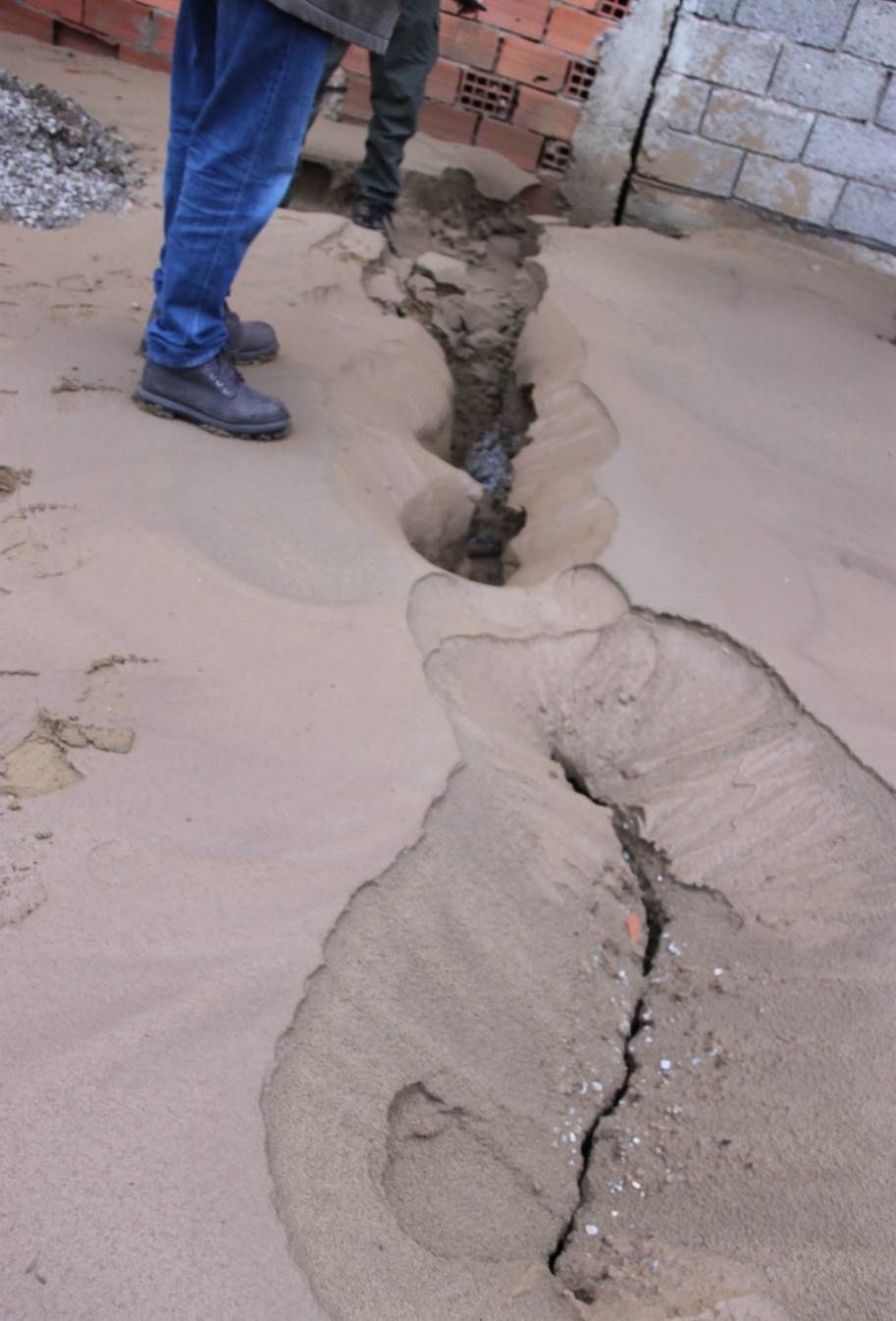 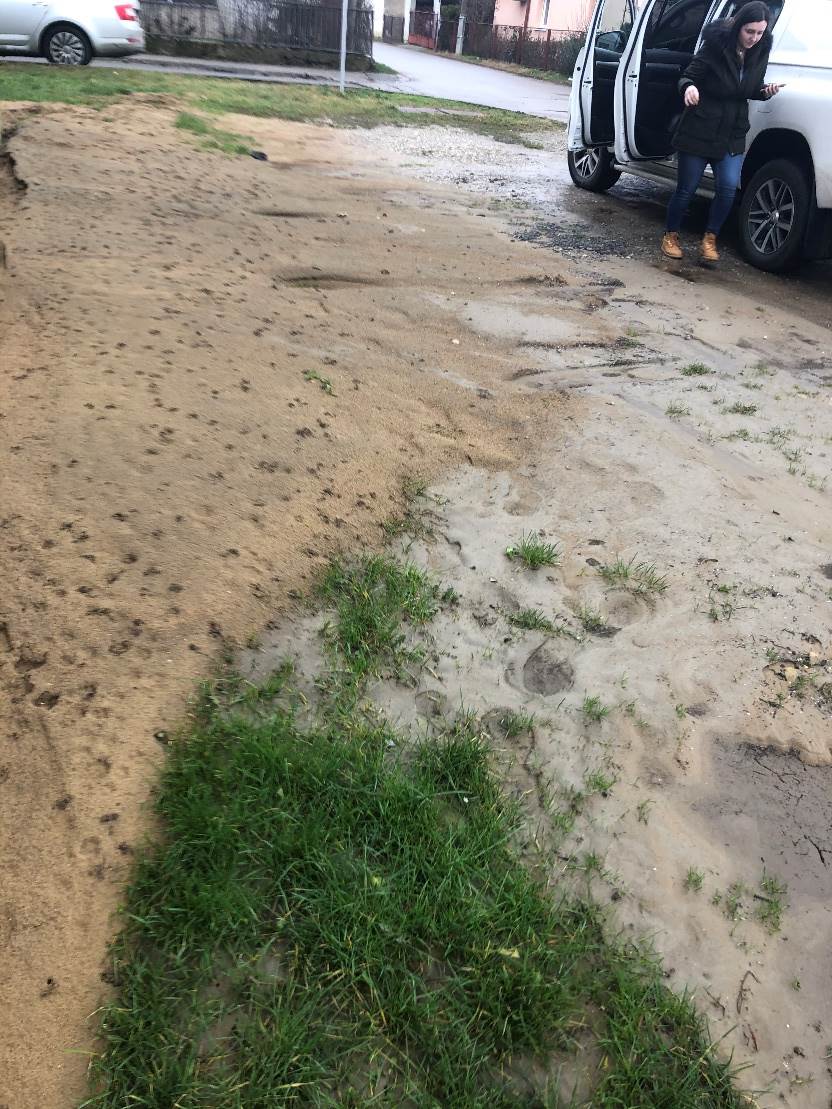 cca 20 cm
Sisak
Brest Pokupski
Bok Palanječki
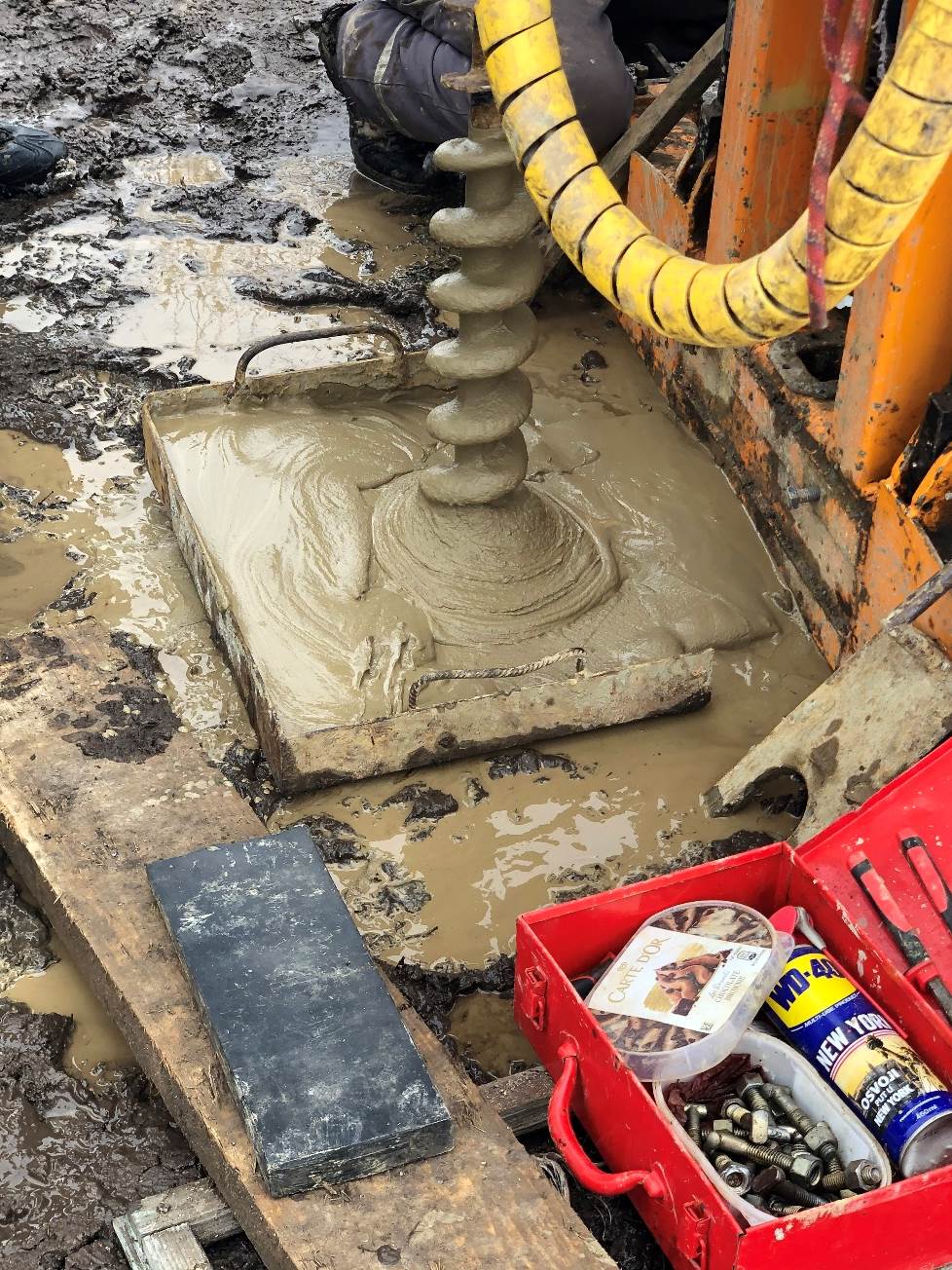 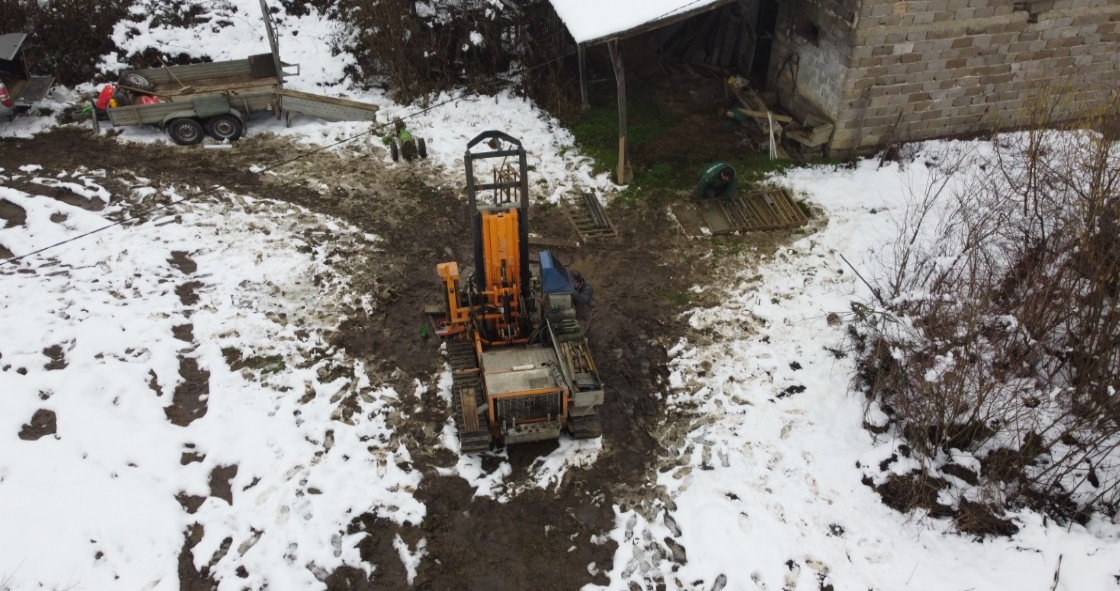 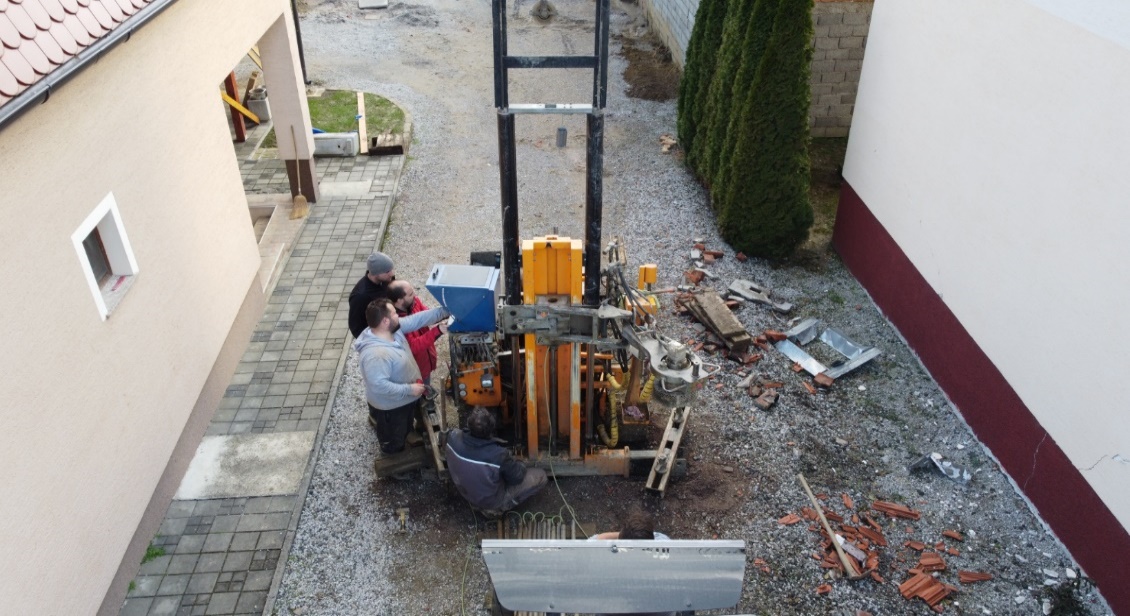 PETRINJSKI POTRES, prosinac 2020. – ZNAČAJNA likvefakcija
Problem 2: Klizanje tla
Stabilnost padine je uvjetovana nizom faktora kao što su njezina geometrija, vrsta tla, položaj podzemne vode, djelovanja itd.  U dinamičkim uvjetima se povećavaju inercijska opterećenja, a moguć je i gubitak posmične čvrstoće materijala uslijed cikličkog opterećenja.
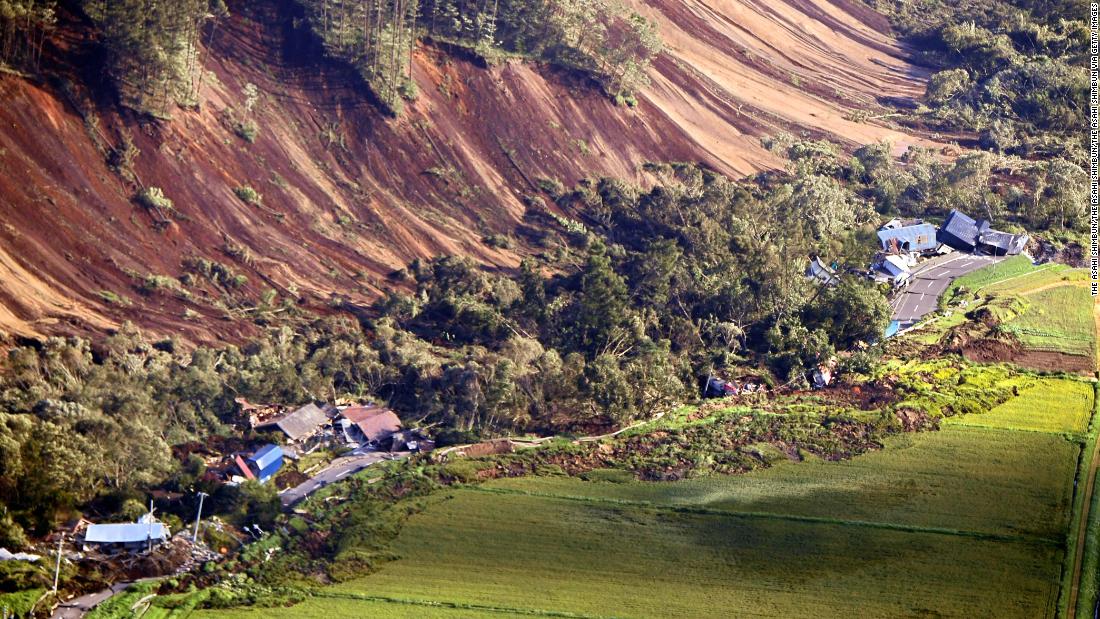 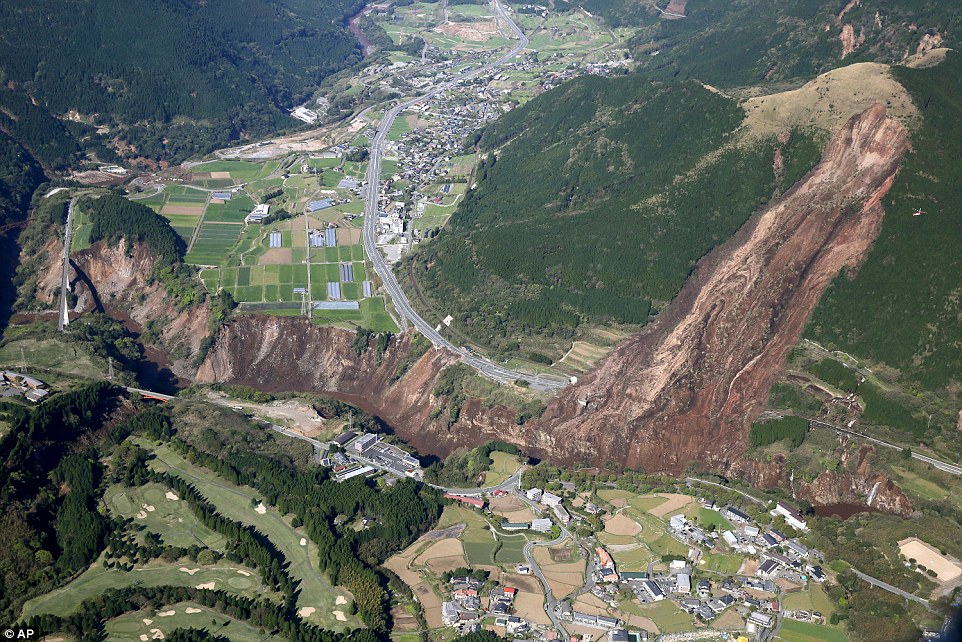 ZAGREBAČKI POTRES, ožujak 2020. – MANJA AKTIVACIJA KLIZIŠTA
Relativno manji broj pokrenutih, ili bar registriranih, klizišta nakon zagrebačkog potresa u ožujku 2020. se donekle može objasniti relativno niskom saturacijom tla na lokacijama većeg potencijala klizanja
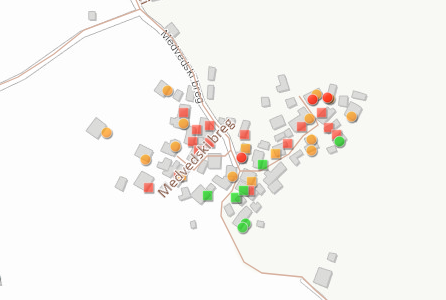 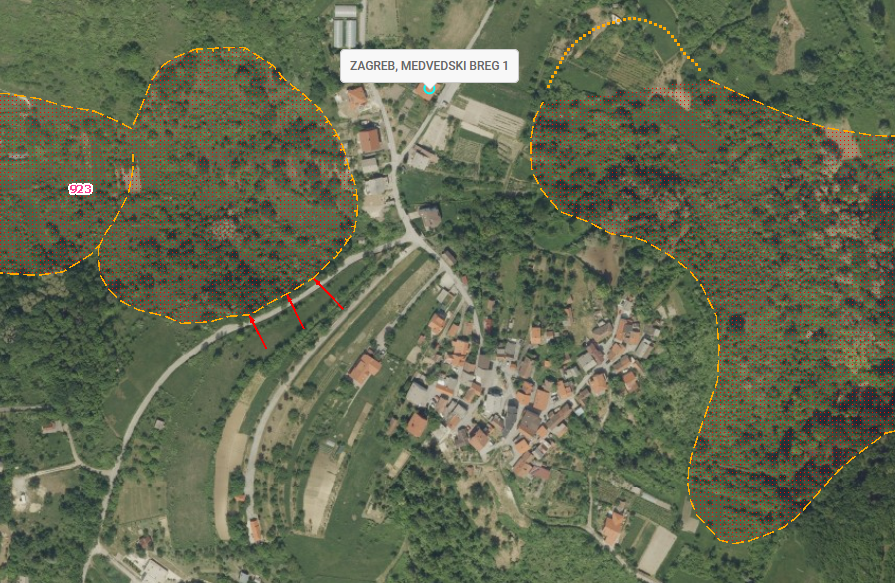 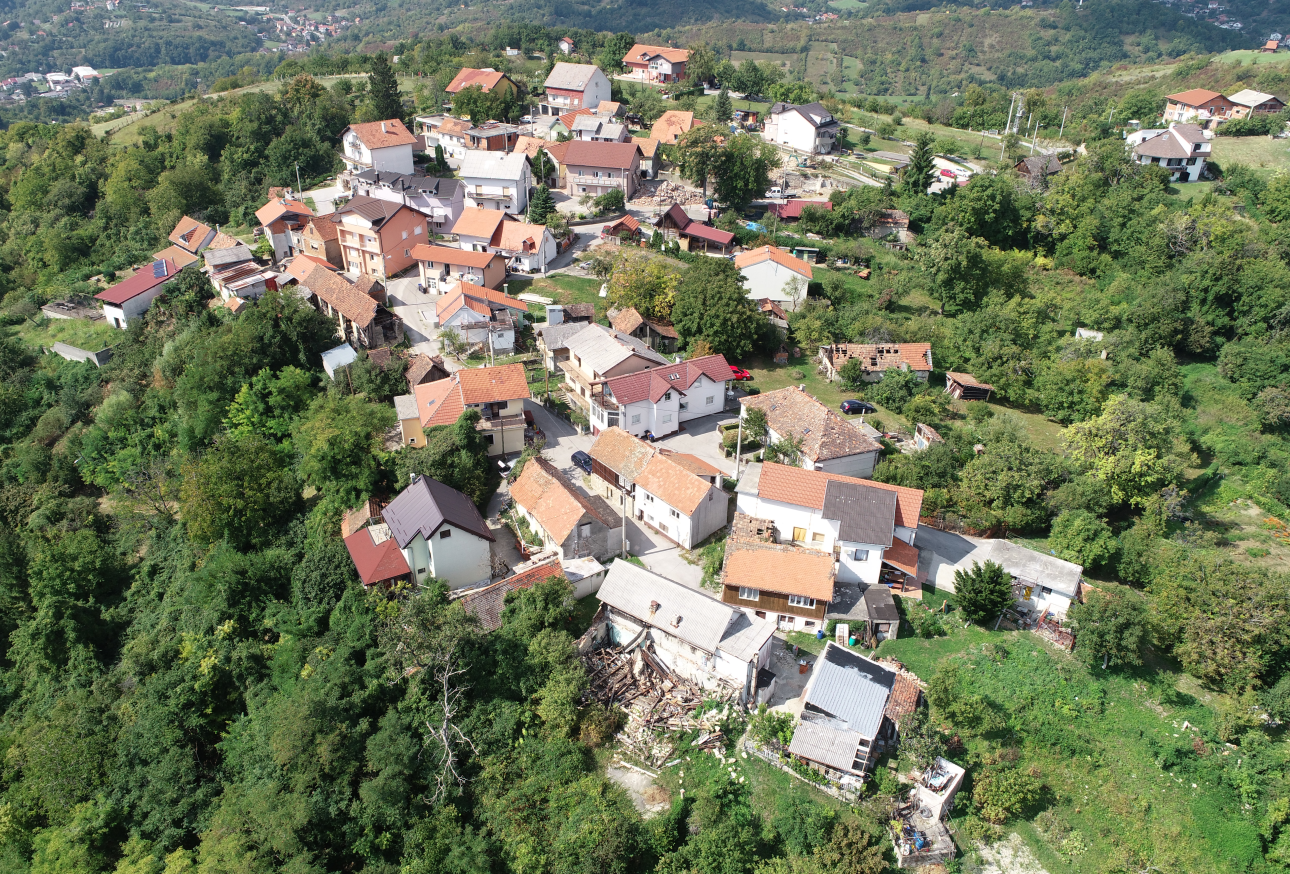 PETRINJSKI POTRES, prosinac 2020. – POJAVA klizišta
uglavnom dodatni pomak već ranije aktiviranih klizišta (oko 35 klizišta i 5 odrona).
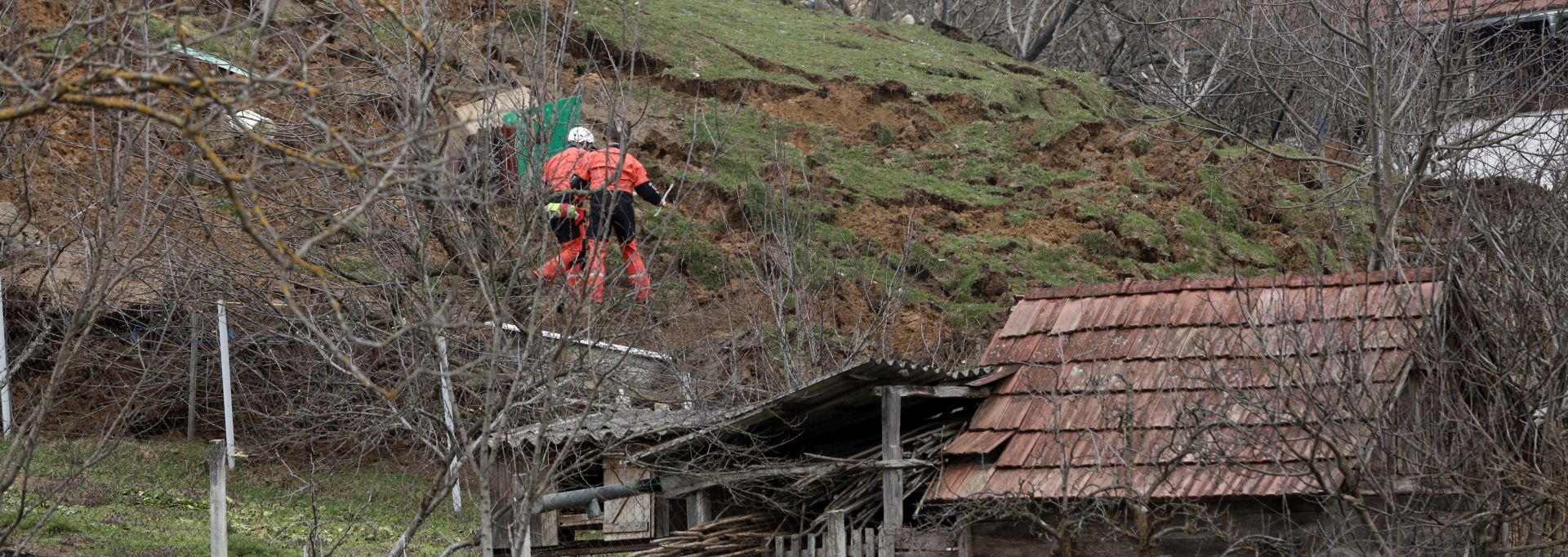 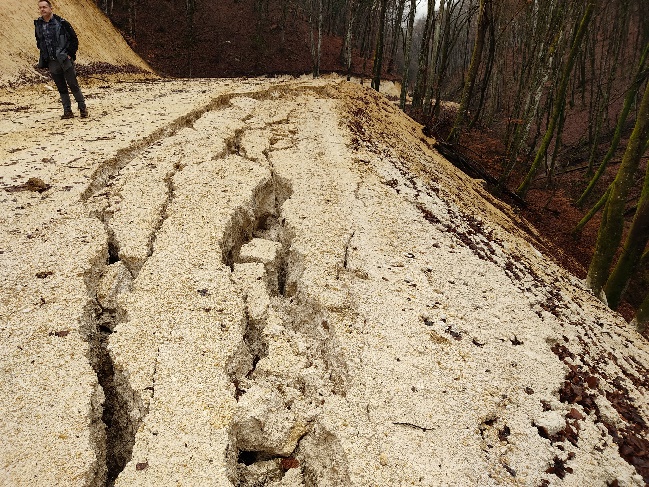 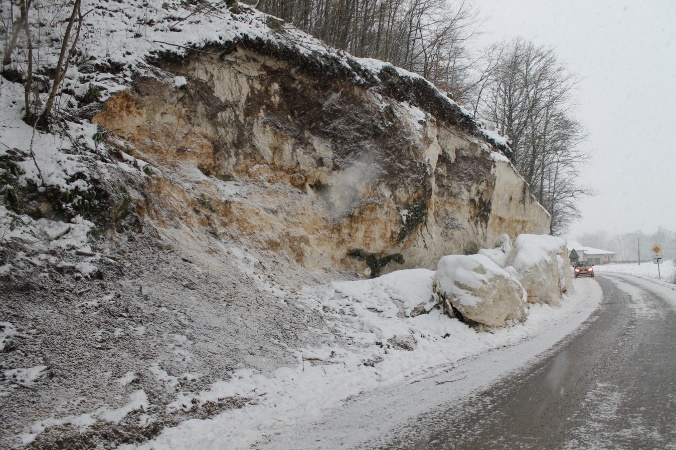 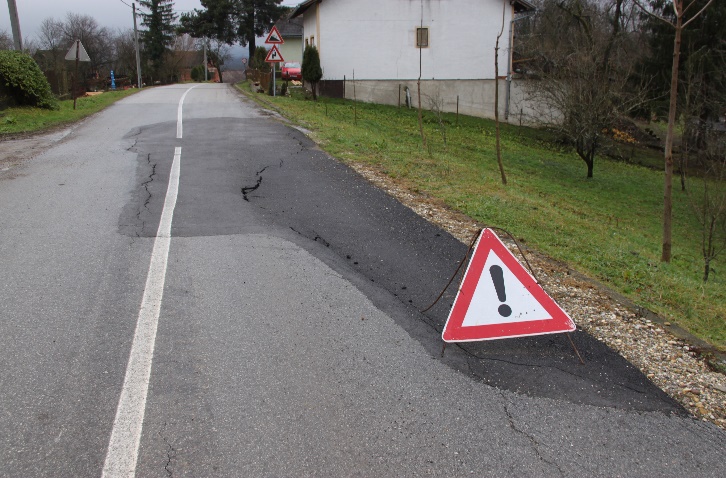 PETRINJSKI POTRES, prosinac 2020. – POJAVA klizišta
rješavanje problema duž infrastrukture

mikrolokacije: provedba istražnih radova, izrada projekata sanacije i implementacija radova
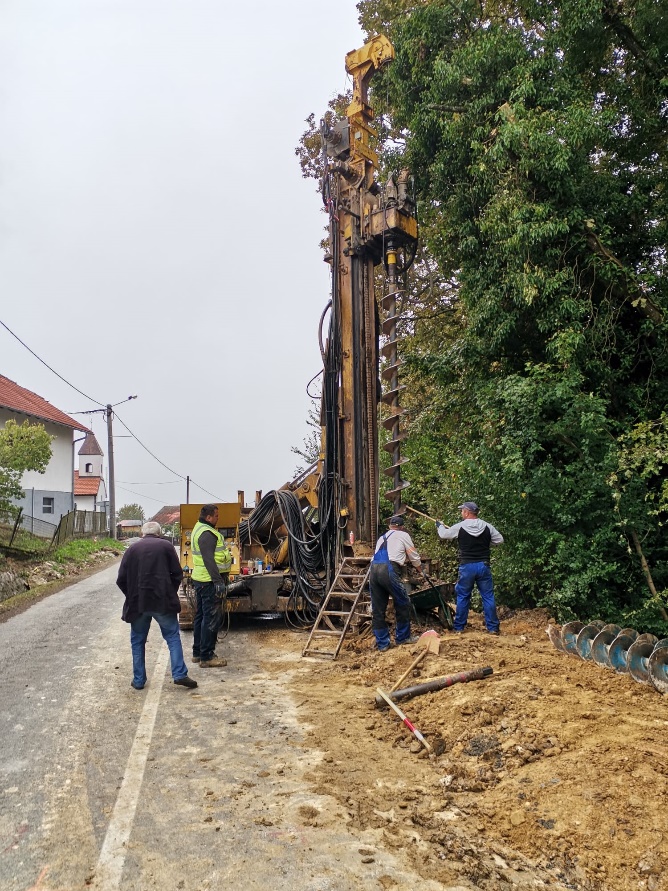 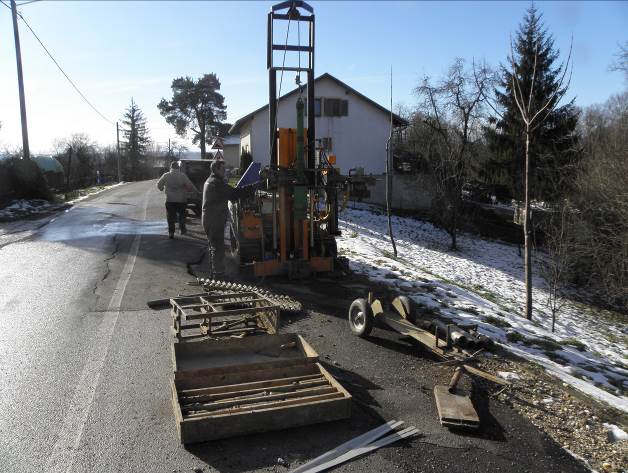 Problem 3: Urušne vrtače
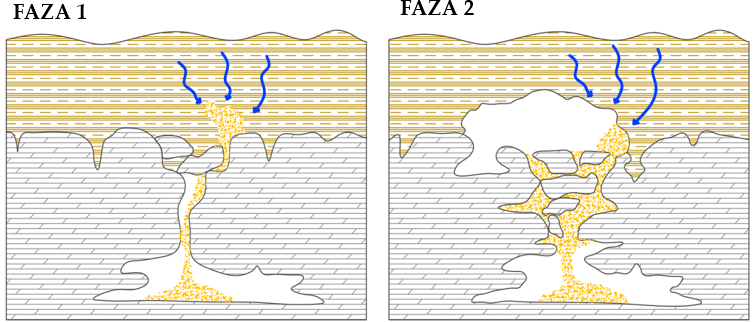 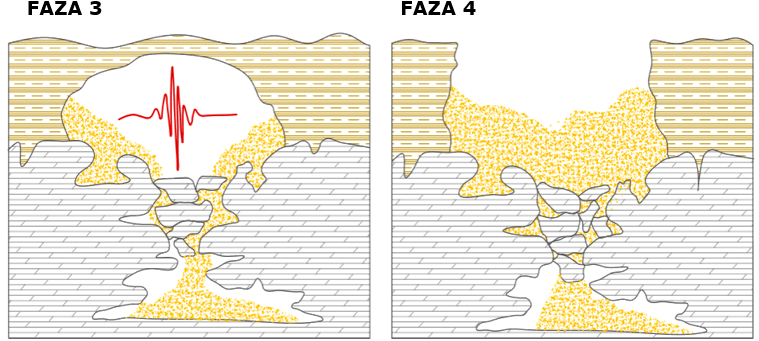 ZAGREBAČKI POTRES, ožujak 2020. – 
bez urušnih vrtača (nema geološke predispozicije)
PETRINJSKI POTRES, prosinac 2020. – 
PREKO 140 urušnih vrtača
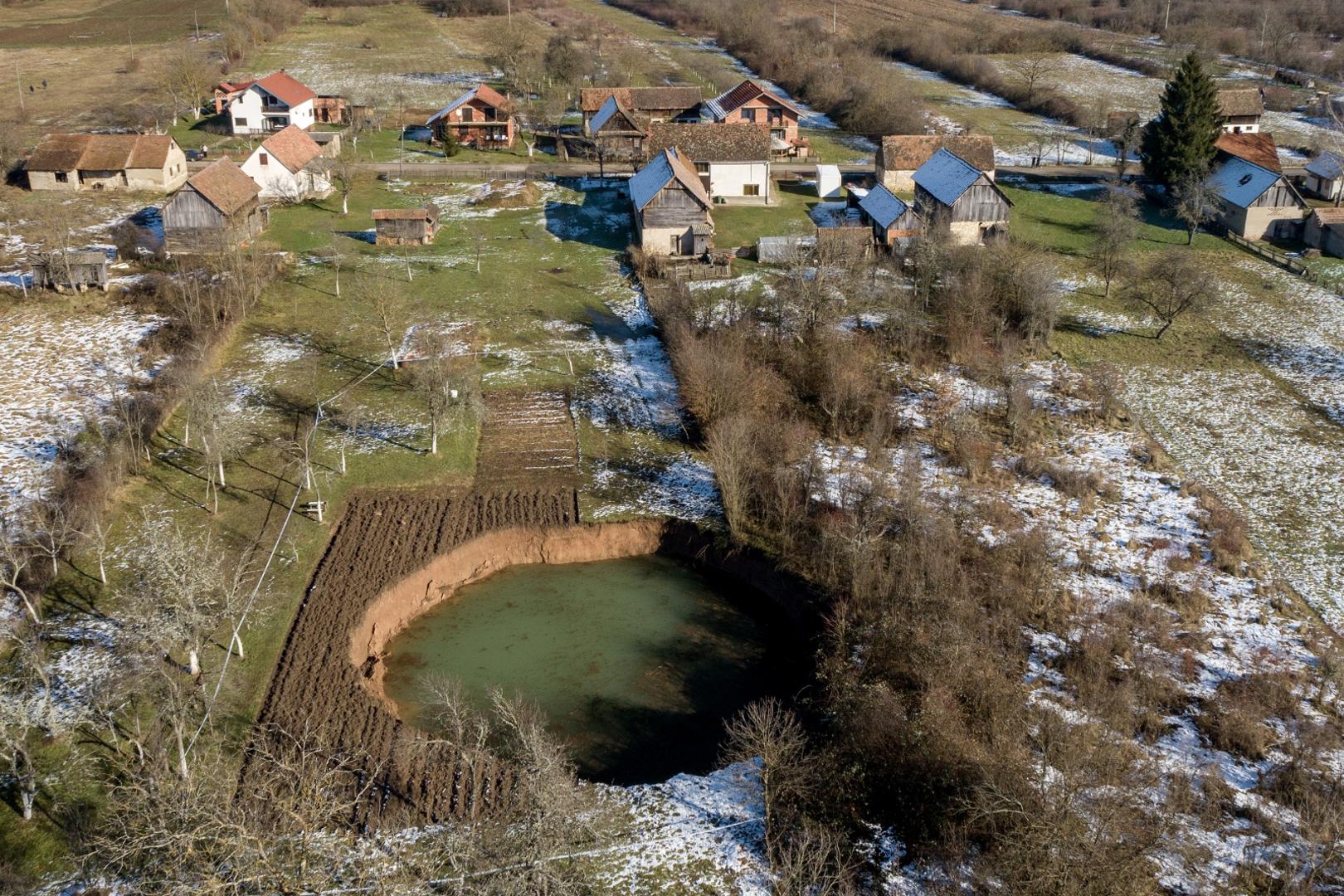 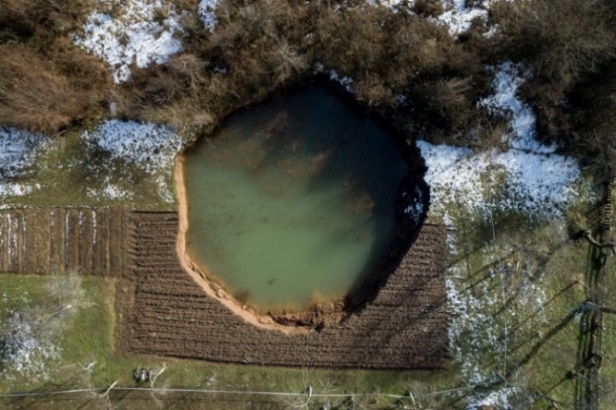 cca 25 m
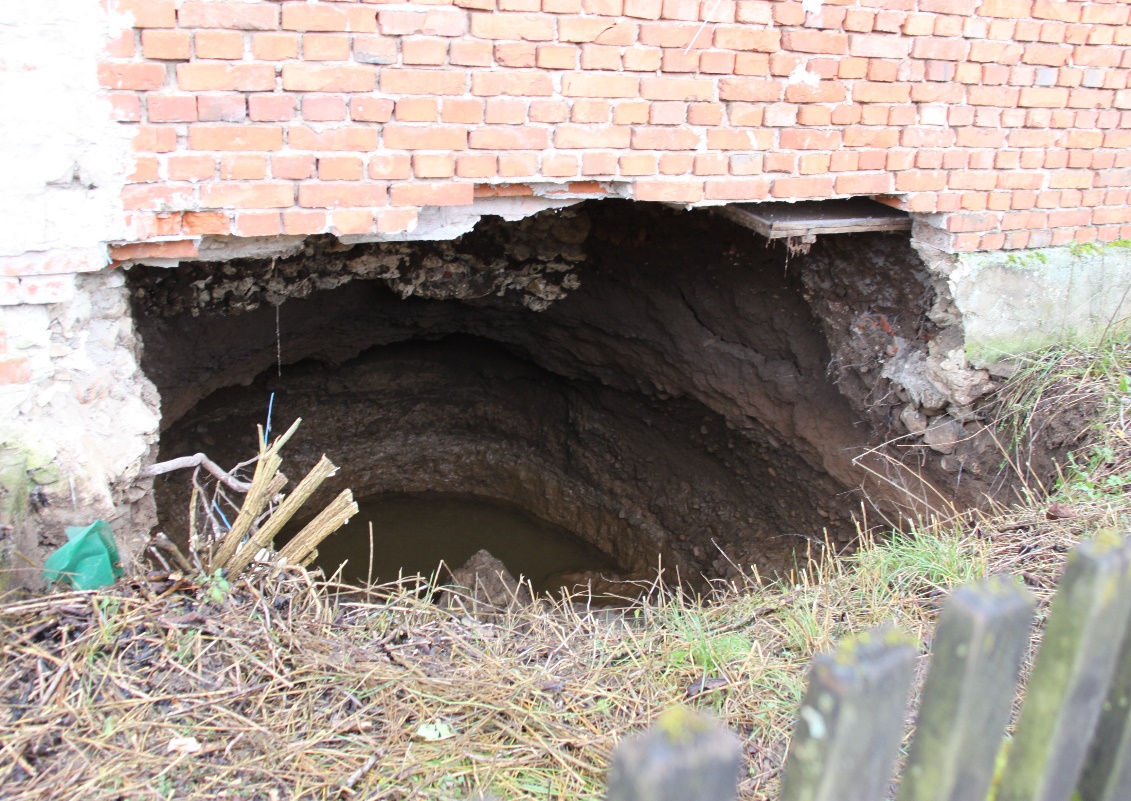 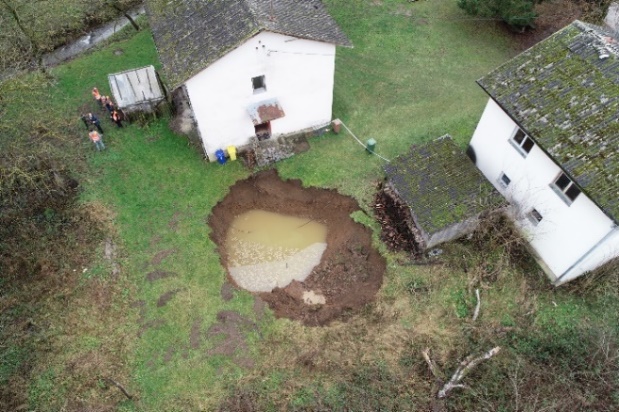 cca 10 m
PILOT PODRUČJE – URUŠNA VRTAČA U BLIZINI OBJEKATA

Identifikacijska oznaka: UVM -15 

Koordinate: 45.282865 (latitude); 16.429853 (longitude)

Opseg (površinski, m’): 	36

Površina (površinski, m2): 	89.14

Volumen (m3): 		219.6
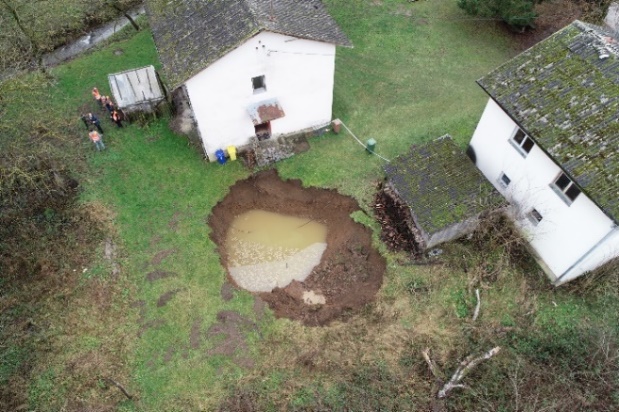 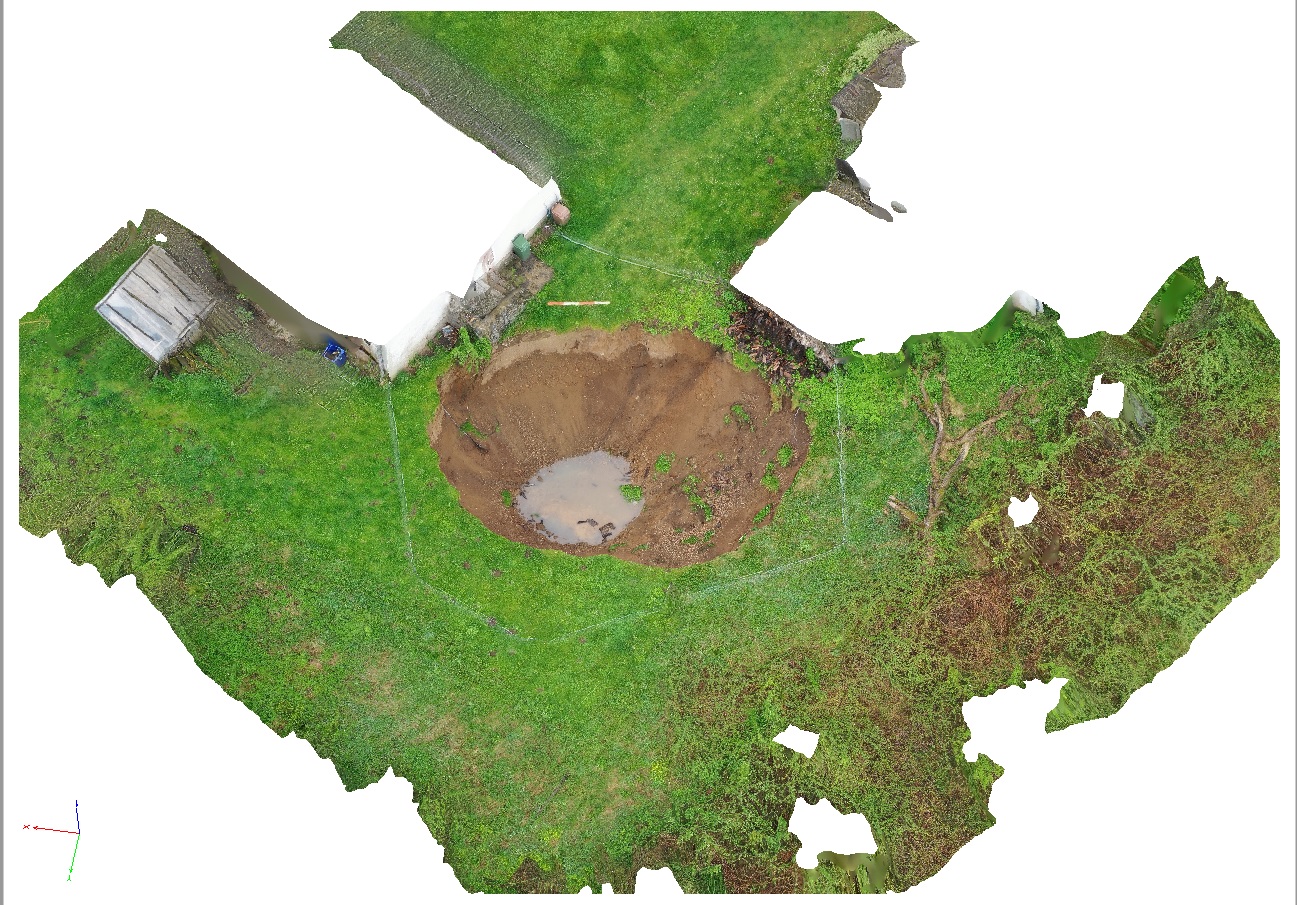 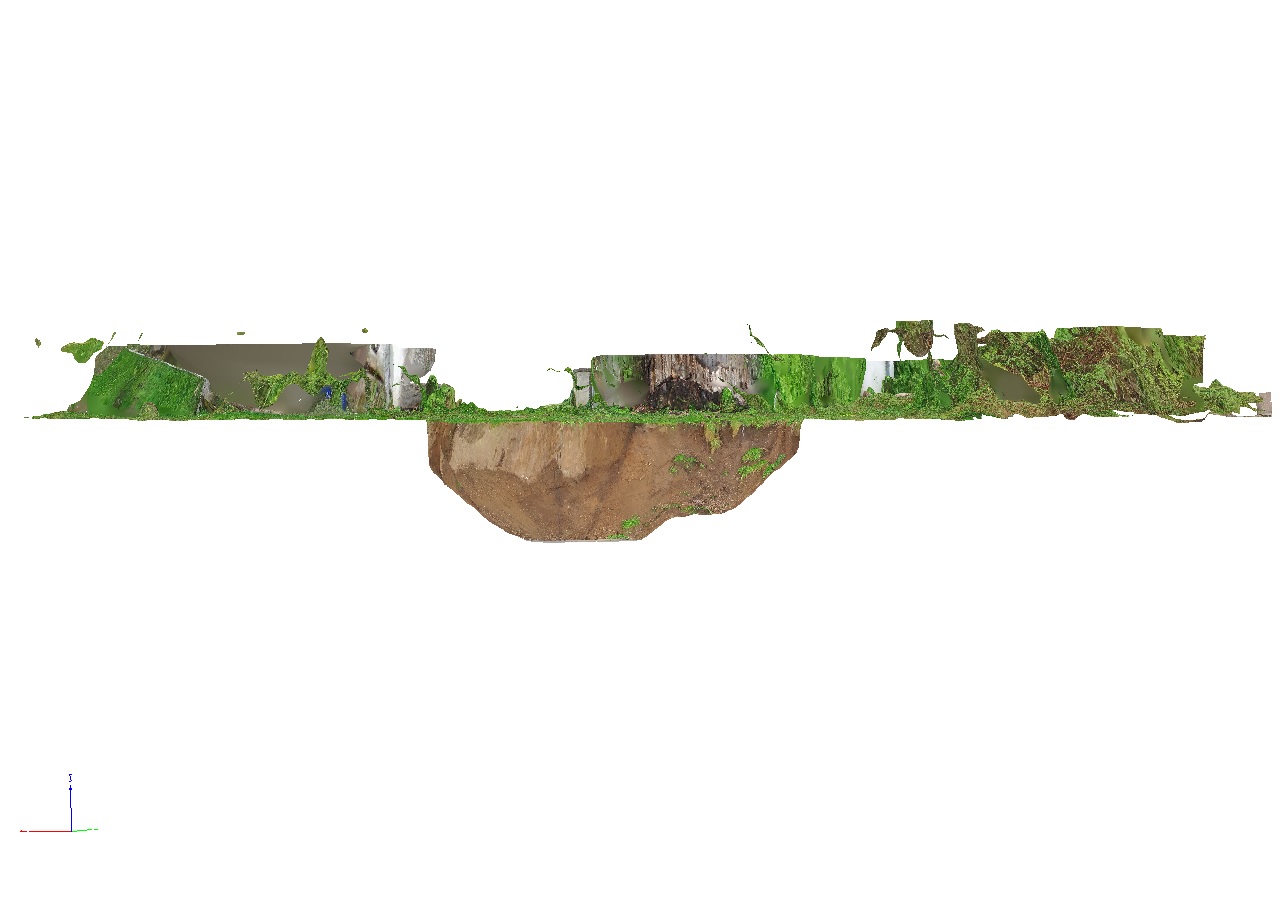 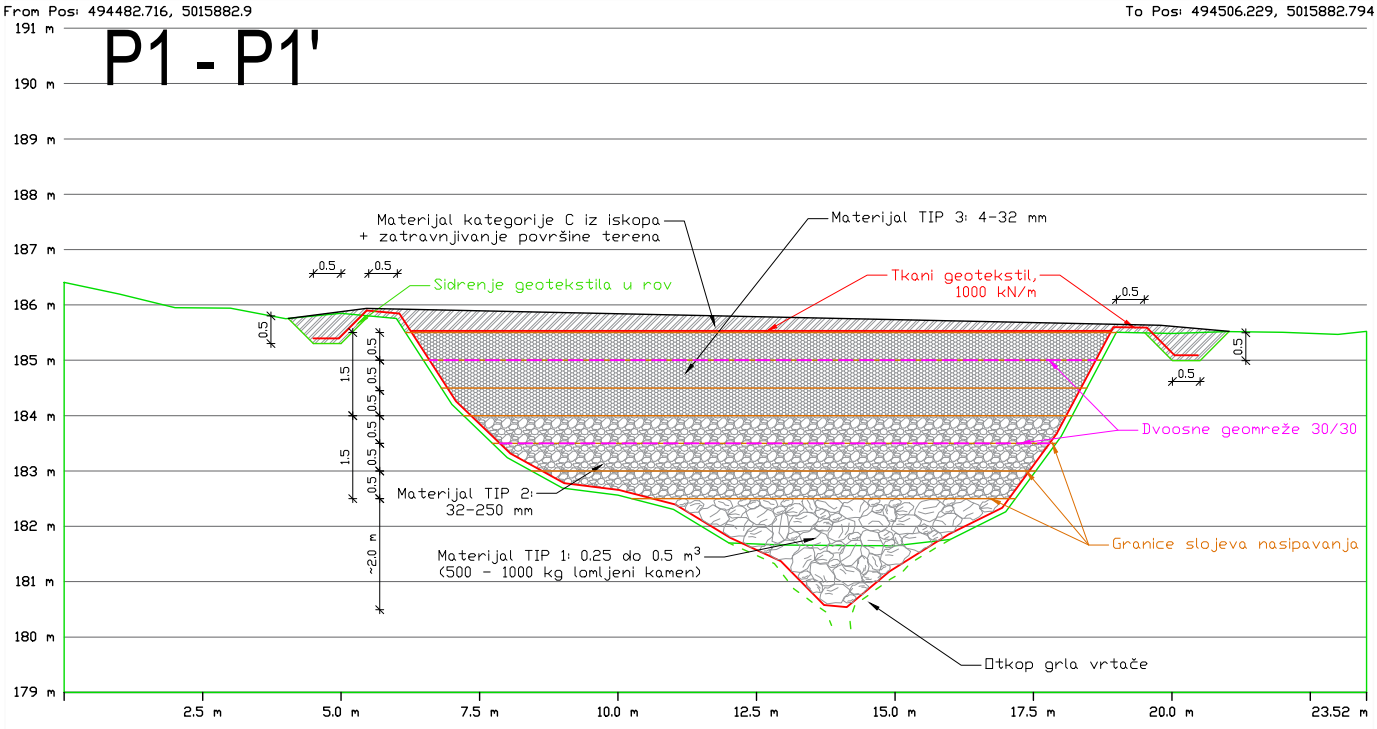 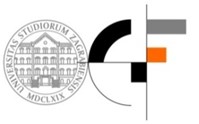 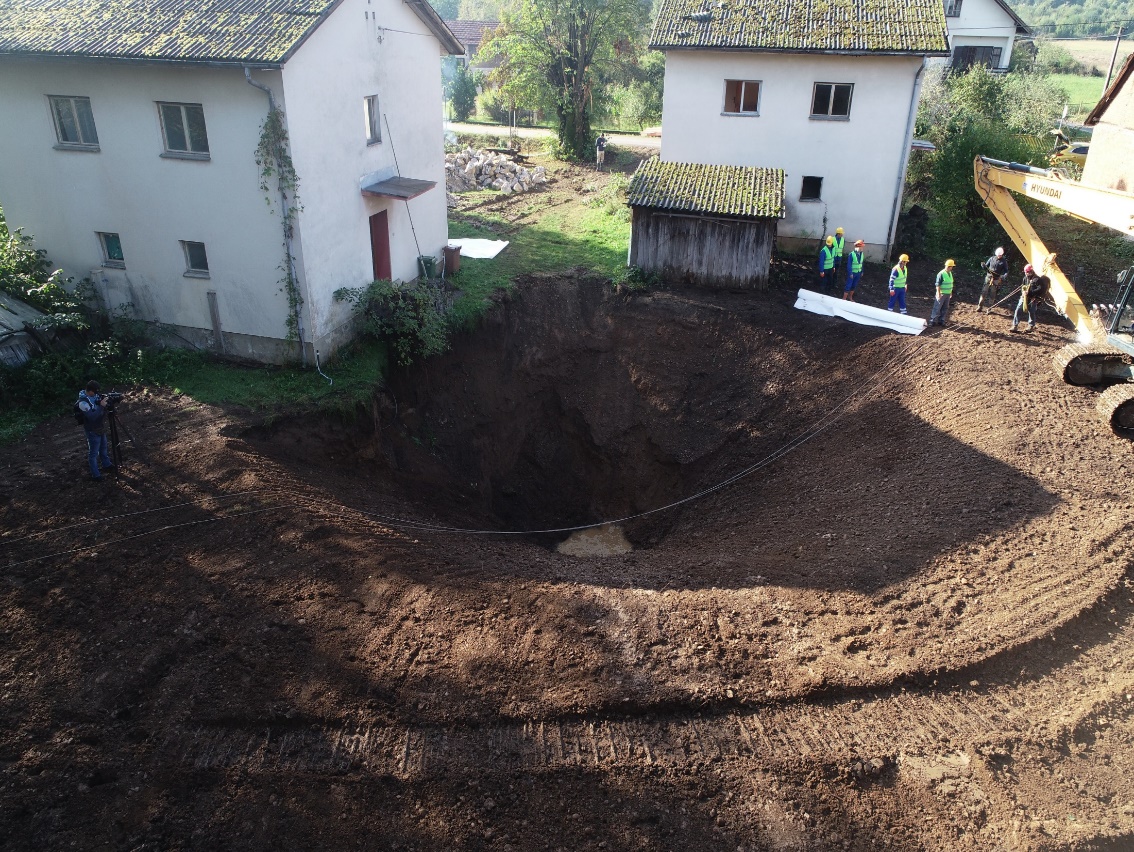 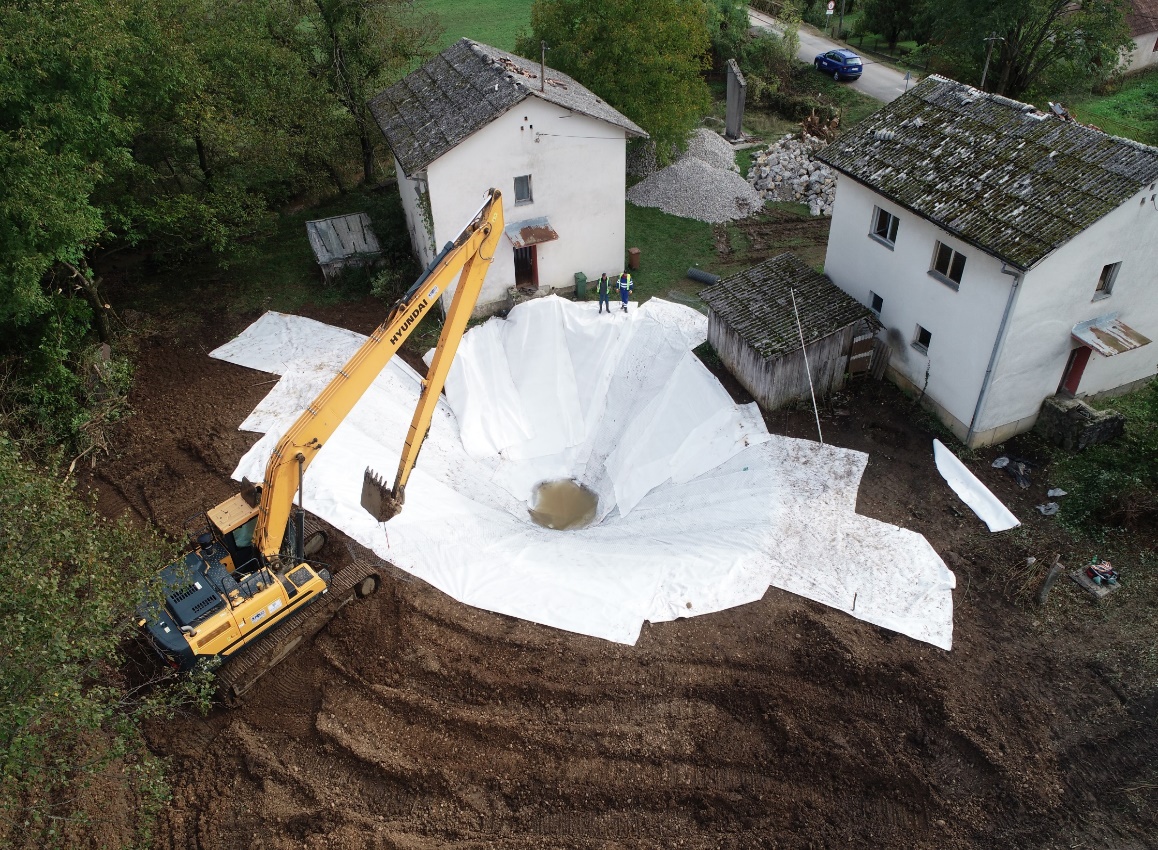 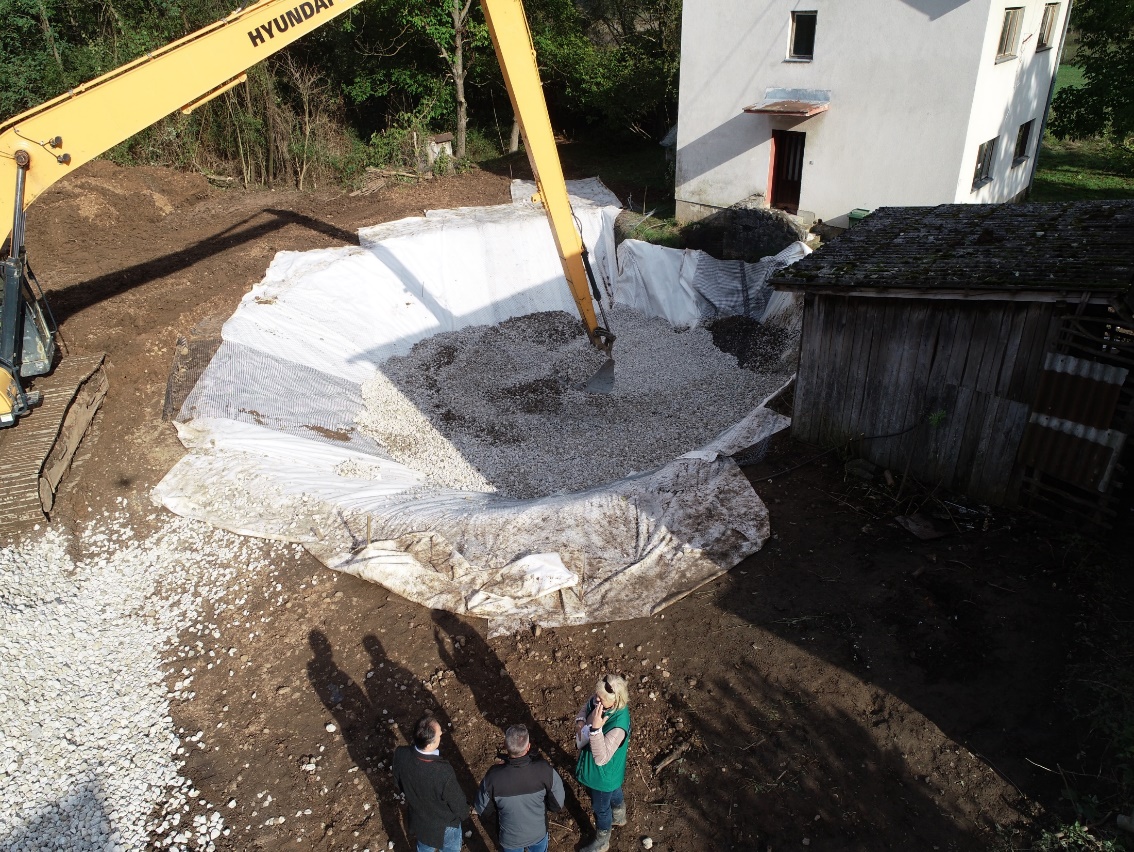 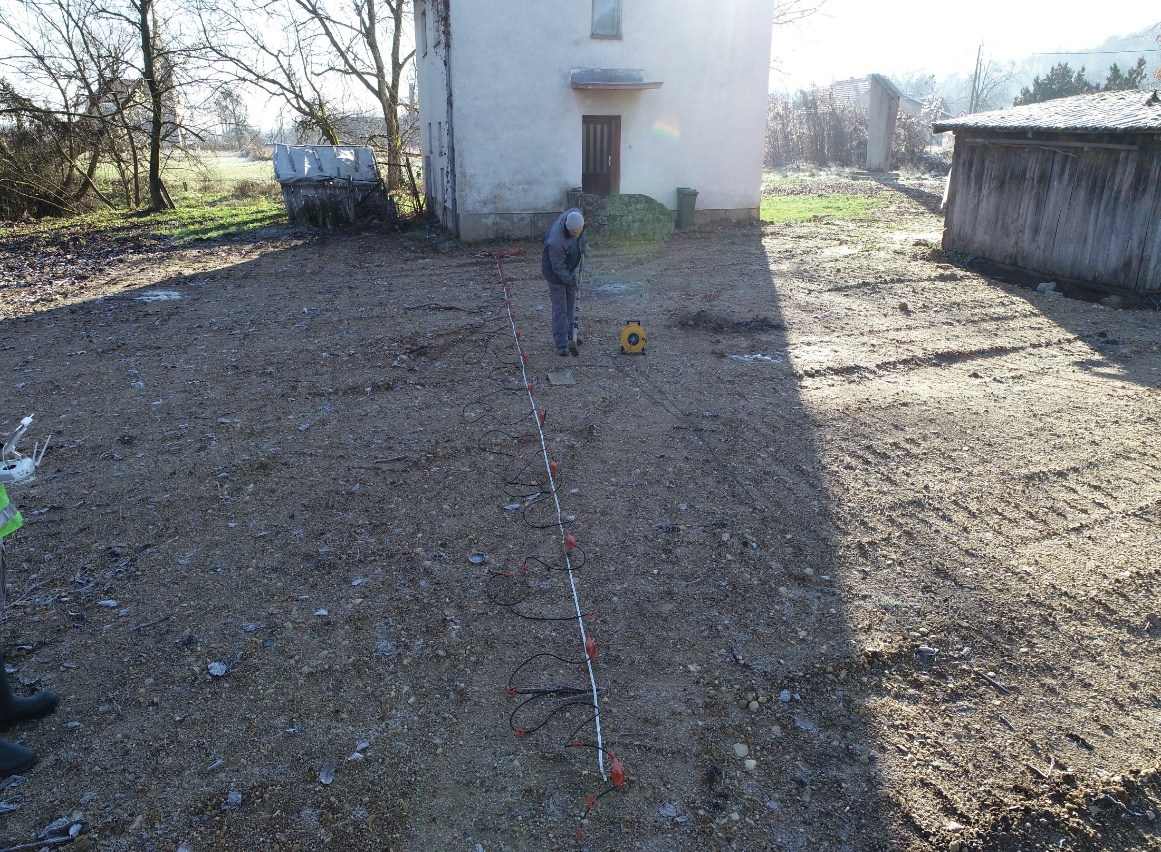 4 Utjecaj na geotehničke konstrukcije
trešnja inducira inercijske sile koje mogu rezultirati s prekoračenjem nekih od graničnih stanja geotehničke konstrukcije
slom temeljnog tla ispod temelja ili prevelike deformacije tla
pukotine na kruni, slijeganja, klizanja
slom potporne konstrukcije ili preveliki pomaci
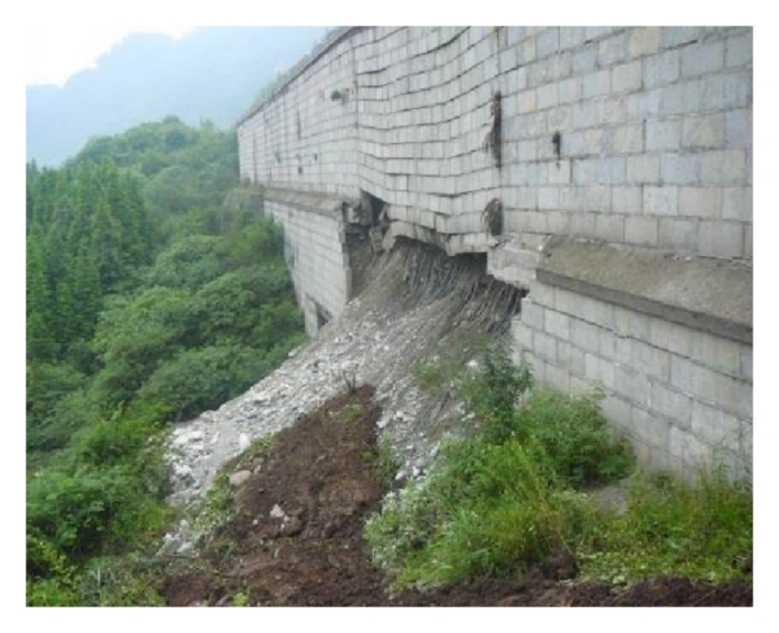 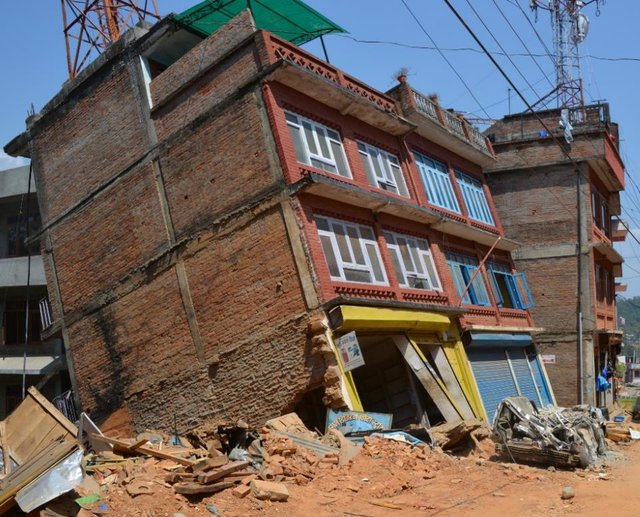 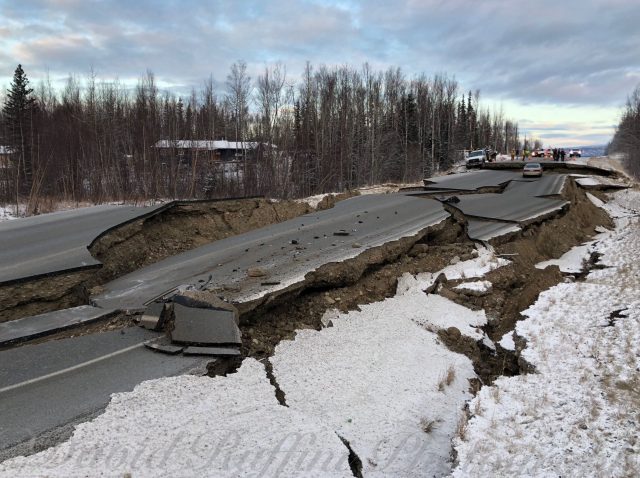 pukotine na kruni i lokalna klizanja
ZAGREBAČKI POTRES, ožujak 2020. – GEOTEHNIČKE KONSTRUKCIJE / NASIPI
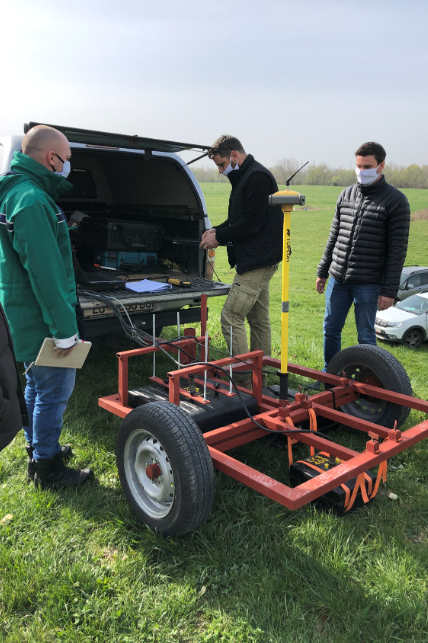 Ispitivanje s krune
GPS za kalibraciju odometra
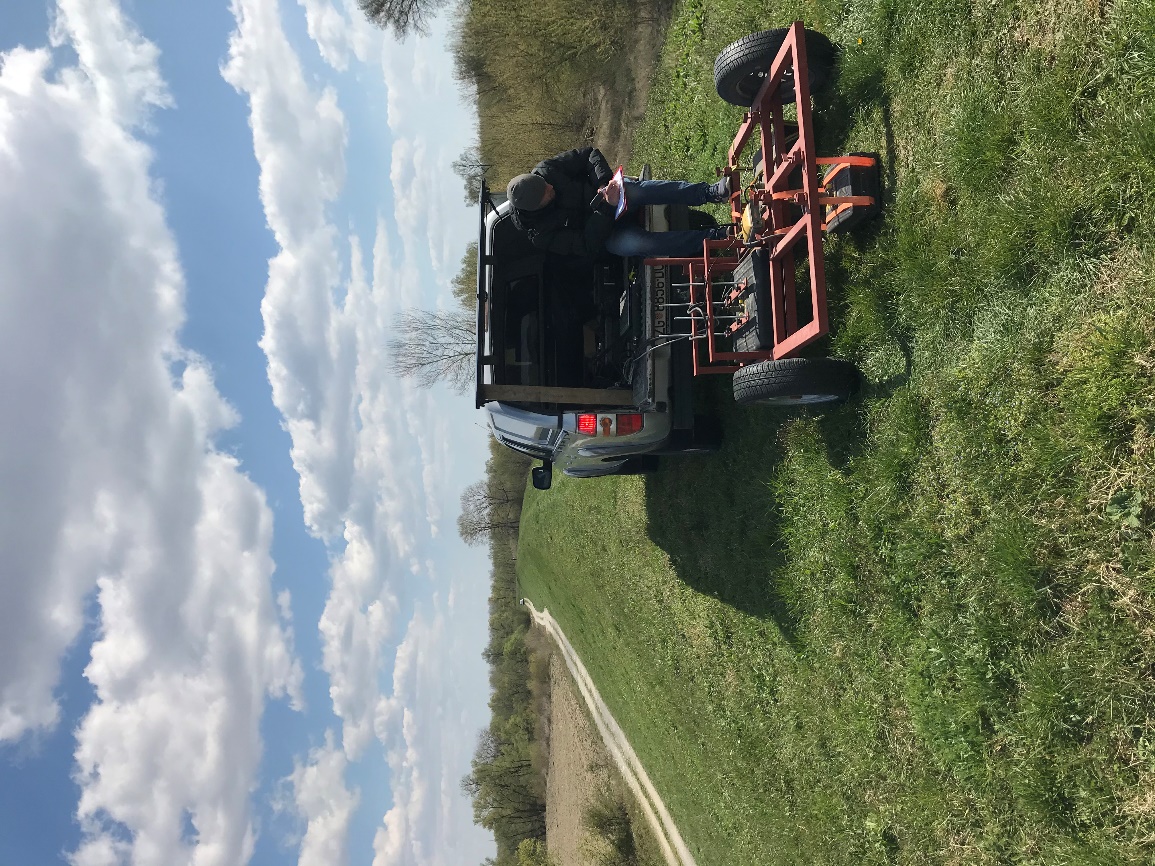 upravljačka jedinica
100 MHz
250 MHz
400 MHz
posebna
kolica
ZAGREBAČKI POTRES, ožujak 2020. – NASIPI
Ukupno ispitano nasipa i uspornih nasipa:141.4 km

Period ispitivanja: 26.03. – 08.04.2020.
Dodatno ispitano:
Retencije: 21 (ukupno 19.5 km)

Period ispitivanja: 16.04. – 27.04.2020.


Maksimirski nasipi: nasipi III, IV, V (ukupno 1.4 km)

Period ispitivanja: 27.04.2020.
Profili: kruna
Profil: kruna i pokos
Profil: kruna i galerija
Profil: kruna, pokos i galerija
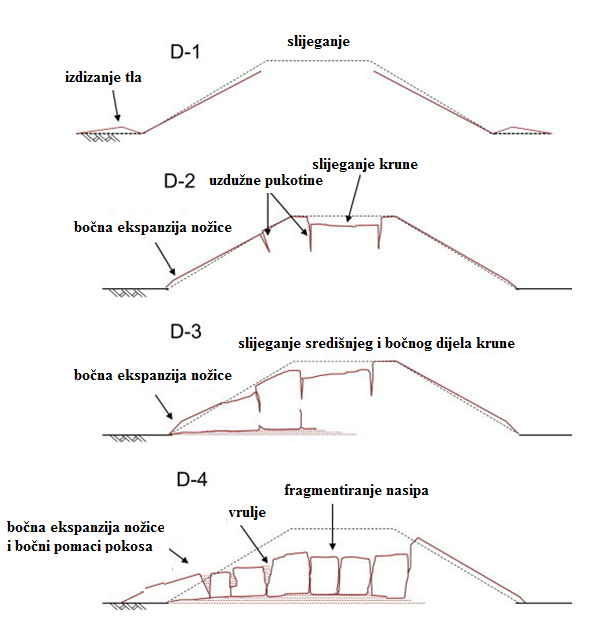 Razvoj deformacija i pukotina u nasipu za obranu od poplava nakon potresa
Oka et al. (2012)
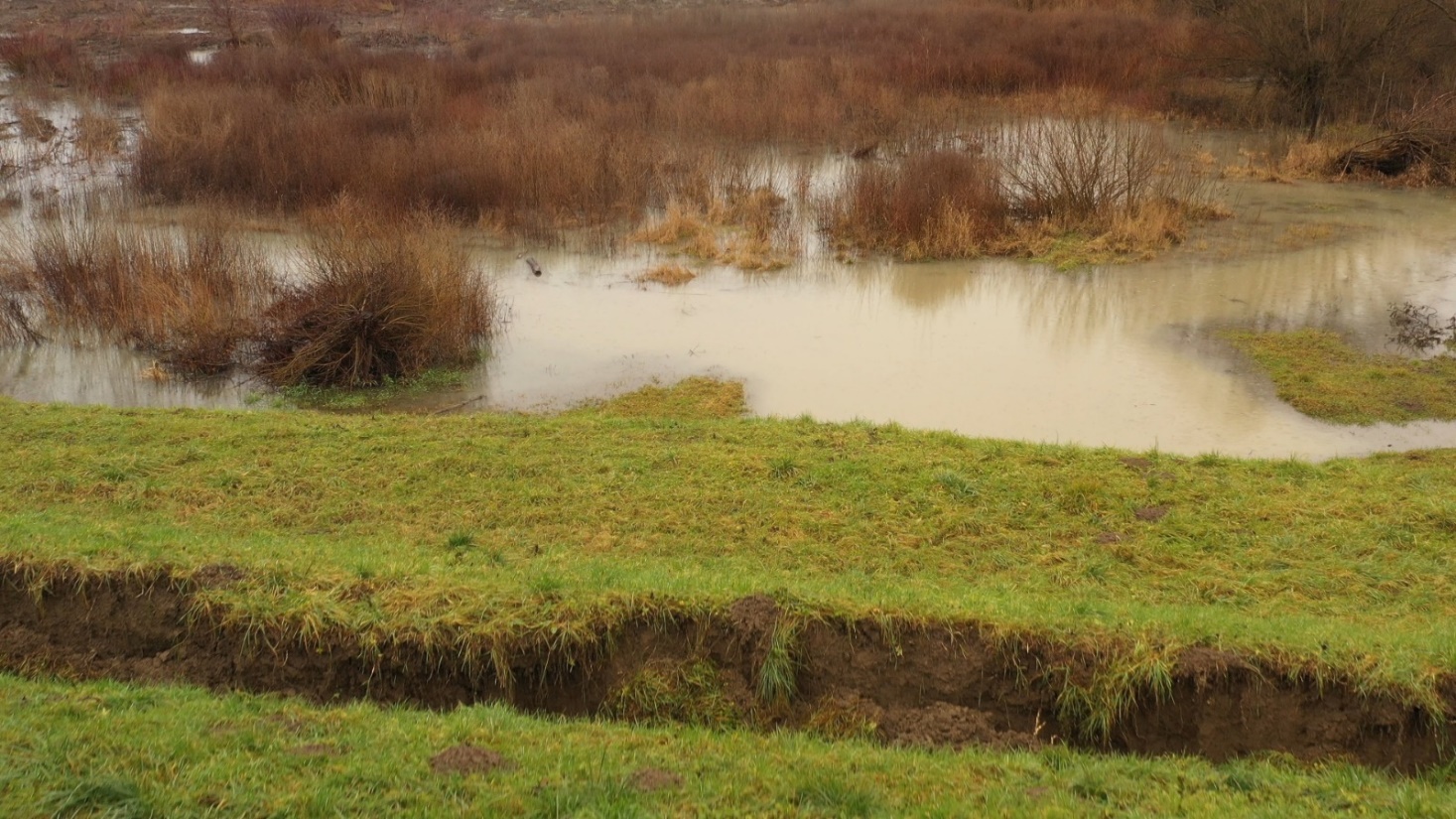 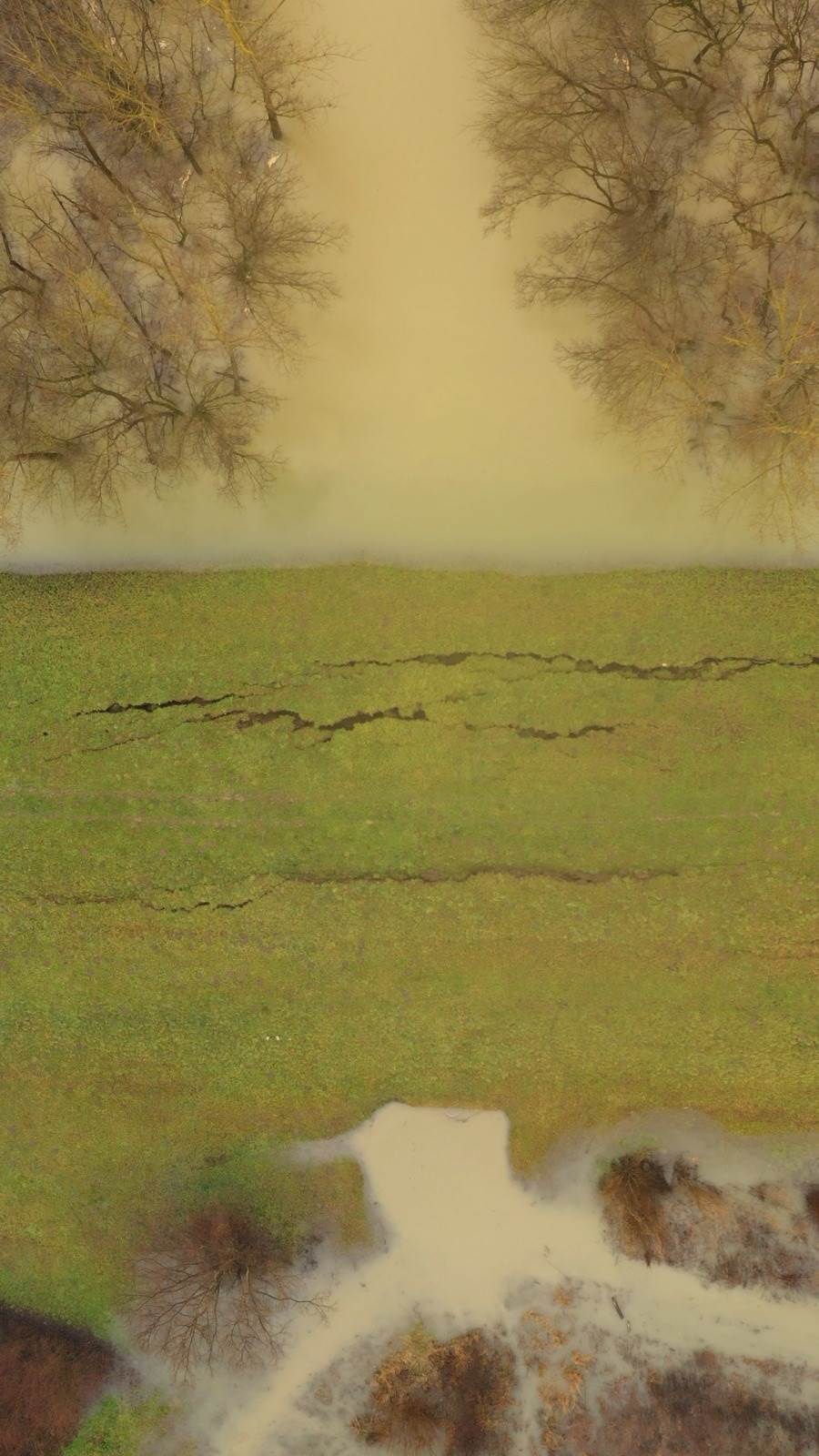 PETRINJSKI POTRES, prosinac 2020. – deformacija / slom niza nasipa
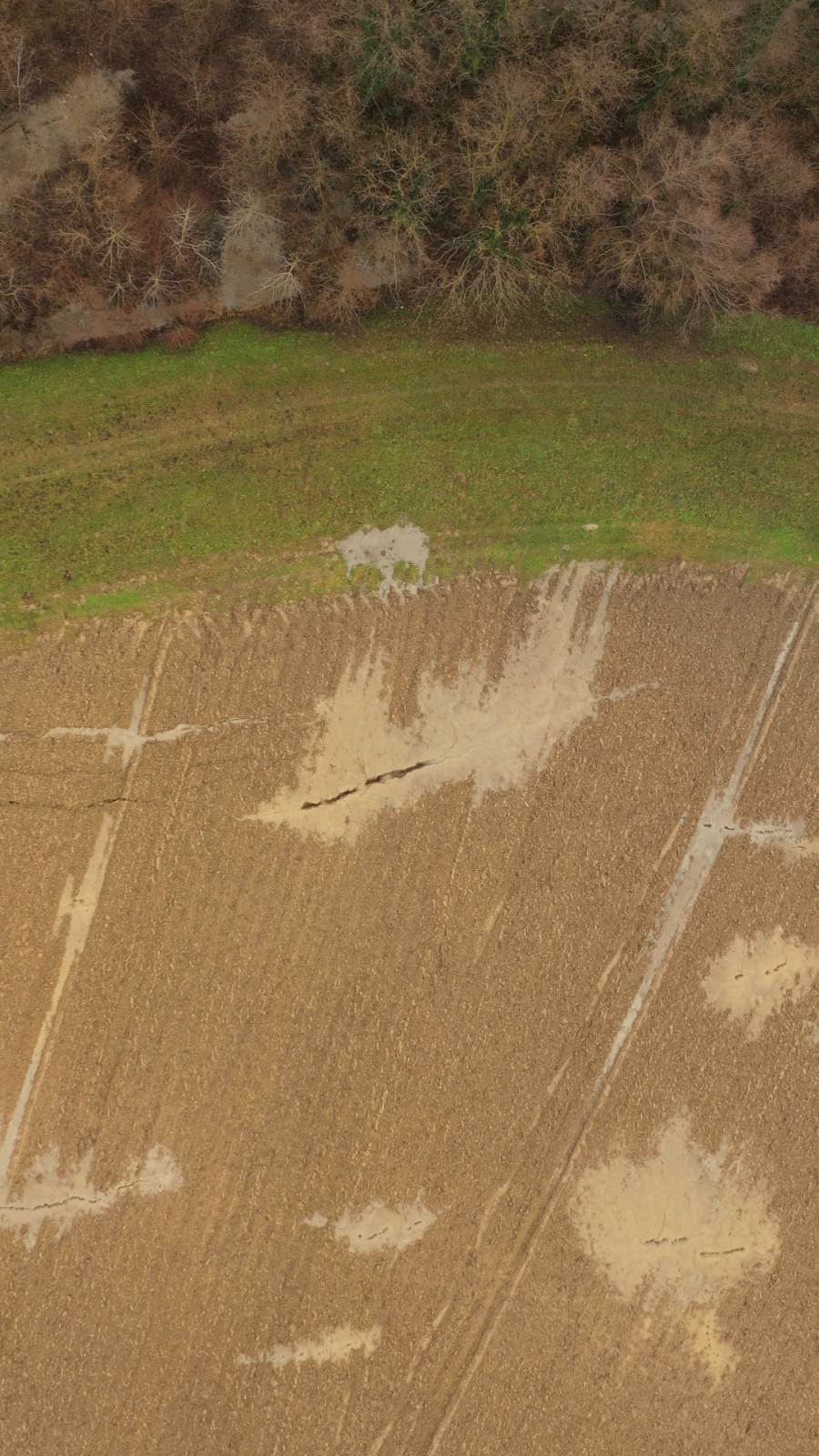 PETRINJSKI POTRES, prosinac 2020. – deformacija / slom niza nasipa
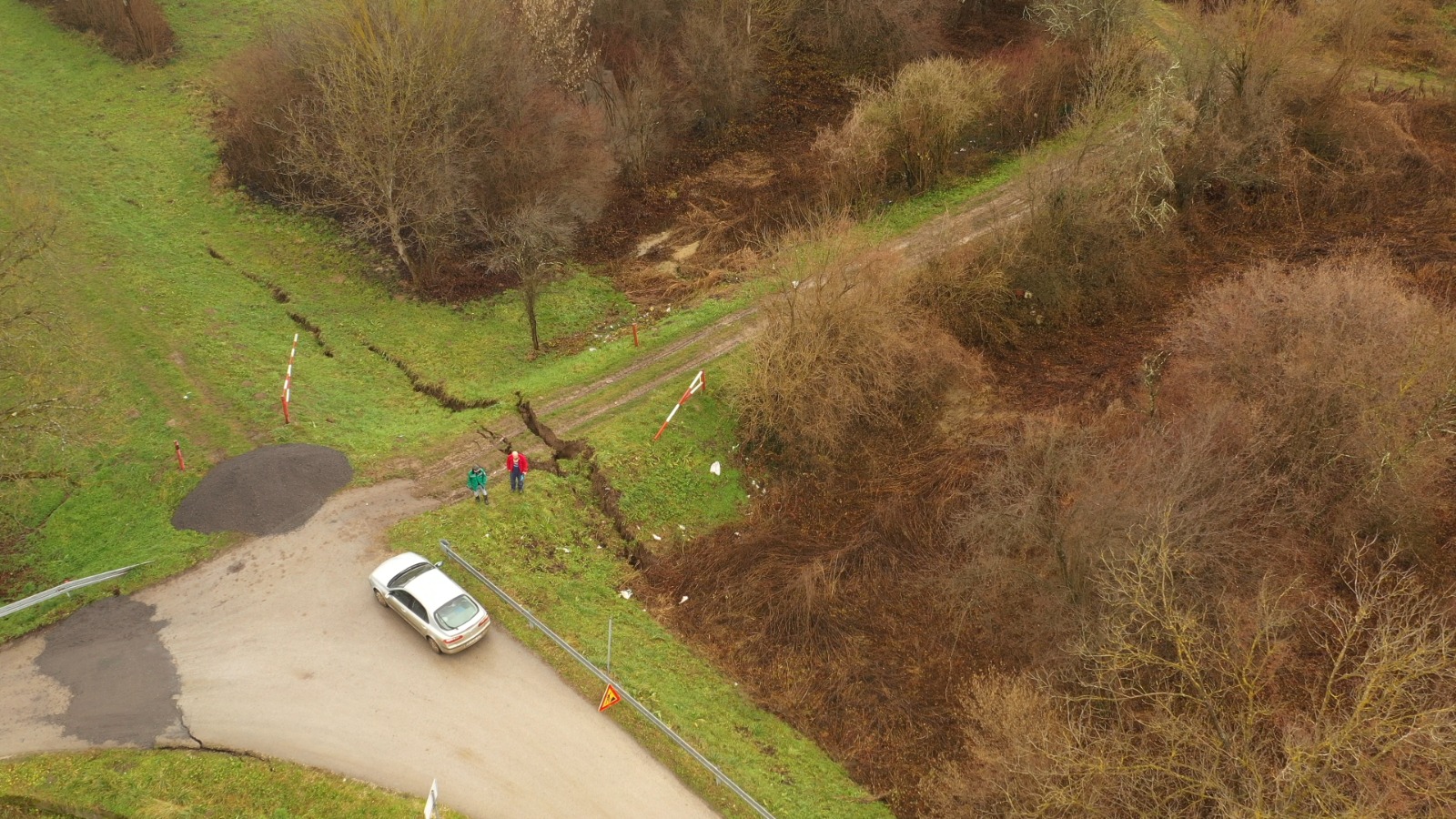 PETRINJSKI POTRES, prosinac 2020. – deformacija / slom niza nasipa
Odluka Hrvatskih Voda – projekti izvanrednog održavanja nasipa
Za 11 nasipa raspisani natječaji, nakon čega su:
Provedeni istražni radovi – geotehnički i geofizički
Prezentirana varijantna rješenja
Izrađeni projekti sanacije
Izrađeni planovi izvođenja radova
Izrađena dokumentacija za nadmetanje
Izrađeni elaborati zaštite okoliša
Planirani radovi sanacije: 2022. godina?
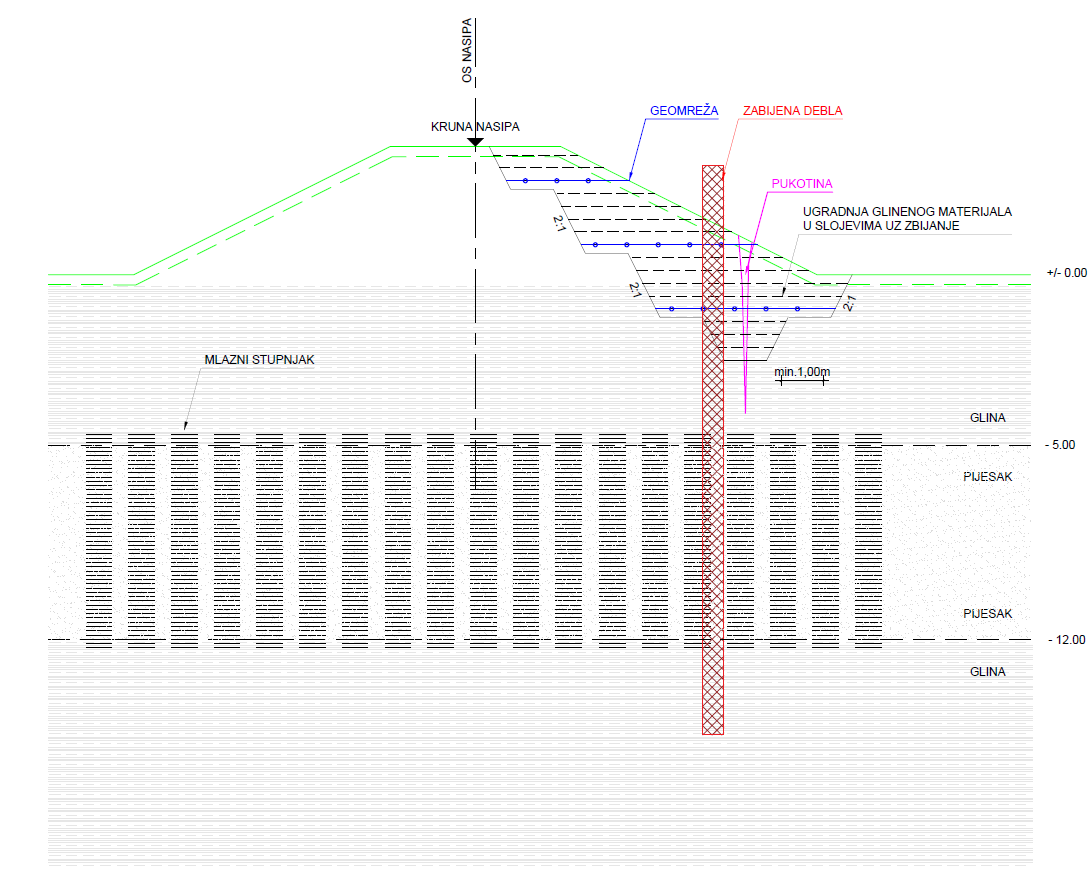 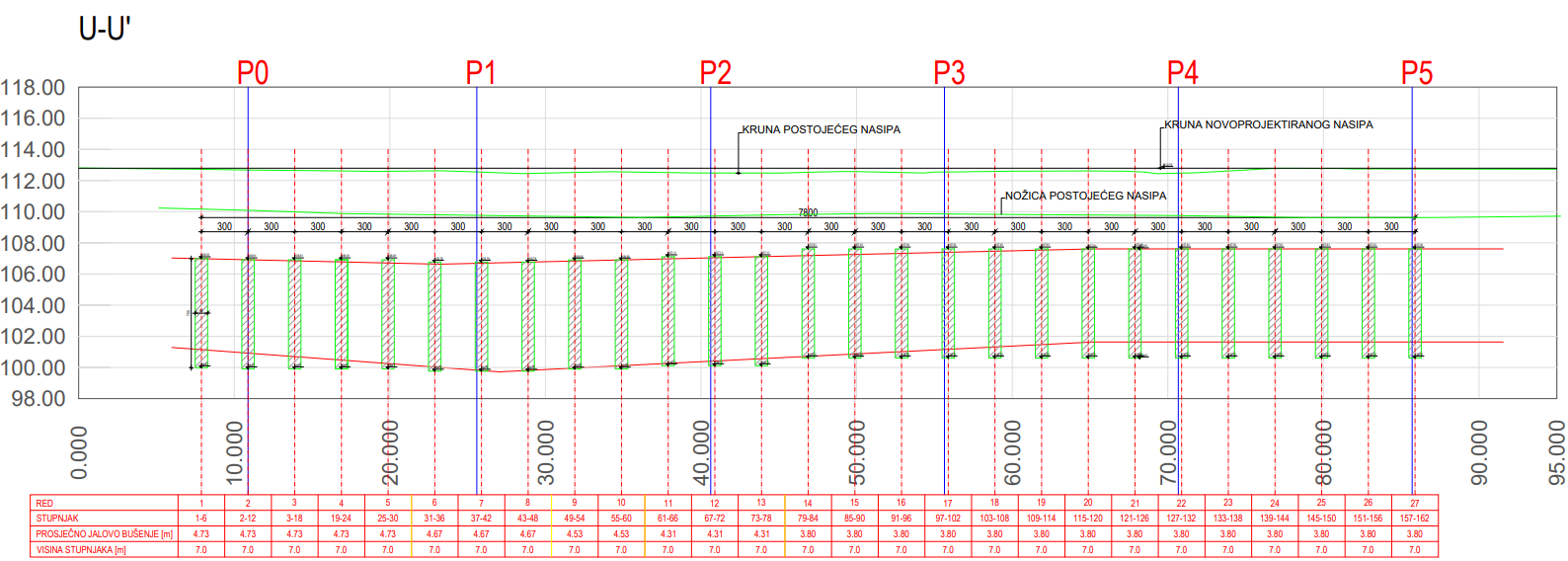 5 Seizmička mikrozonacija: 
nužnost sveobuhvatnog pristupa
Kartiranje ili zoniranje seizmičkog hazarda u lokalnom mjerilu (npr. 1:25000 – 1:5000), kako bi se uključili i efekti lokalnih uvjeta tla, naziva se seizmička mikrozonacija. 

U državama povećane seizmičnosti (Japan, Italija, Turska, Grčka, itd.)  postoji snažna potreba sveobuhvatne seizmičke mikrozonacije, pa se nastoji formalizirati standardni pristup seizmičkom mikrozoniranju 

Pri tom se zoniranje prvenstveno fokusira na geotehničke fenomene uzrokovane seizmičkim djelovanjem na lokaciji i u temeljnom tlu kao što su amplifikacija i pomaci tla, klizišta i likvefakcija tla.
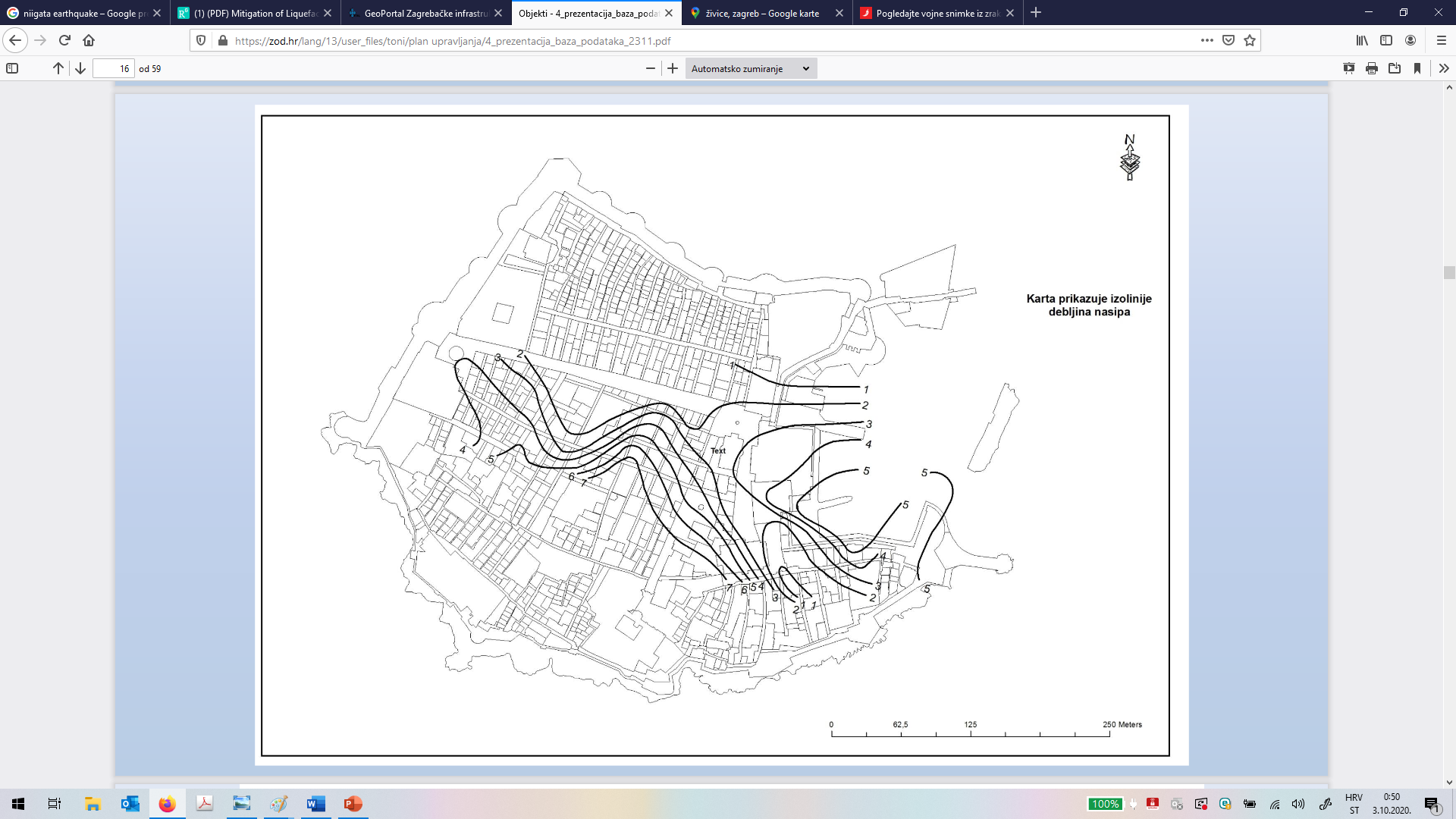 lakša oštećenja
izolinije debljine nasipa (u m)
oštećenja konstrukcije
teže oštećenje konstrukcije
2
3
1
1
STRADUN
2
3
4
4
5
5
5
6
7
5
4
3
7
6
5
4
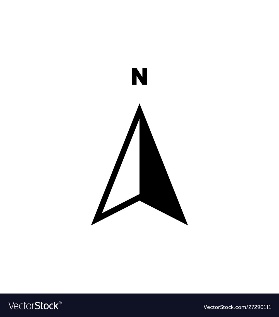 2
3
1
2
modificirano prema podacima sa www.zod.hr
Projekt geozoniranja grada Zagreba po suvremenim principima započet je još 2005. godine izradom I. faze detaljne inženjerskogeološke karte (DIGK) podsljemenske urbanizirane zone, dok je II. faza DIGK završena 2019. godine
Miklin i dr. (2007)
U sklopu navedenog kartiranja tog dijela grada, u mjerilu 1:5000, posebno su izdvojena klizišta i nestabilne padine, a prikazane su i preliminarne zone tipova tla (A-D) prema aktualnoj normi Eurokod 8.
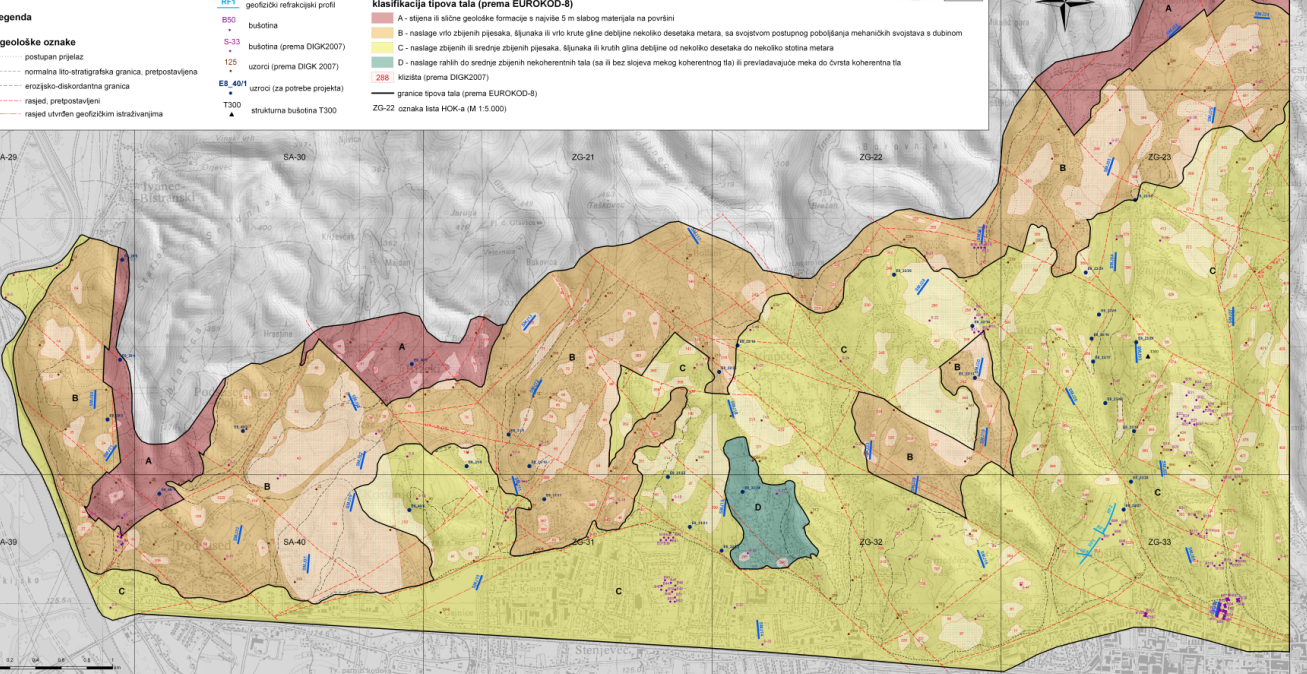 potpuna seizmička mikrozonacija?
revizija – nova generacija EC8?
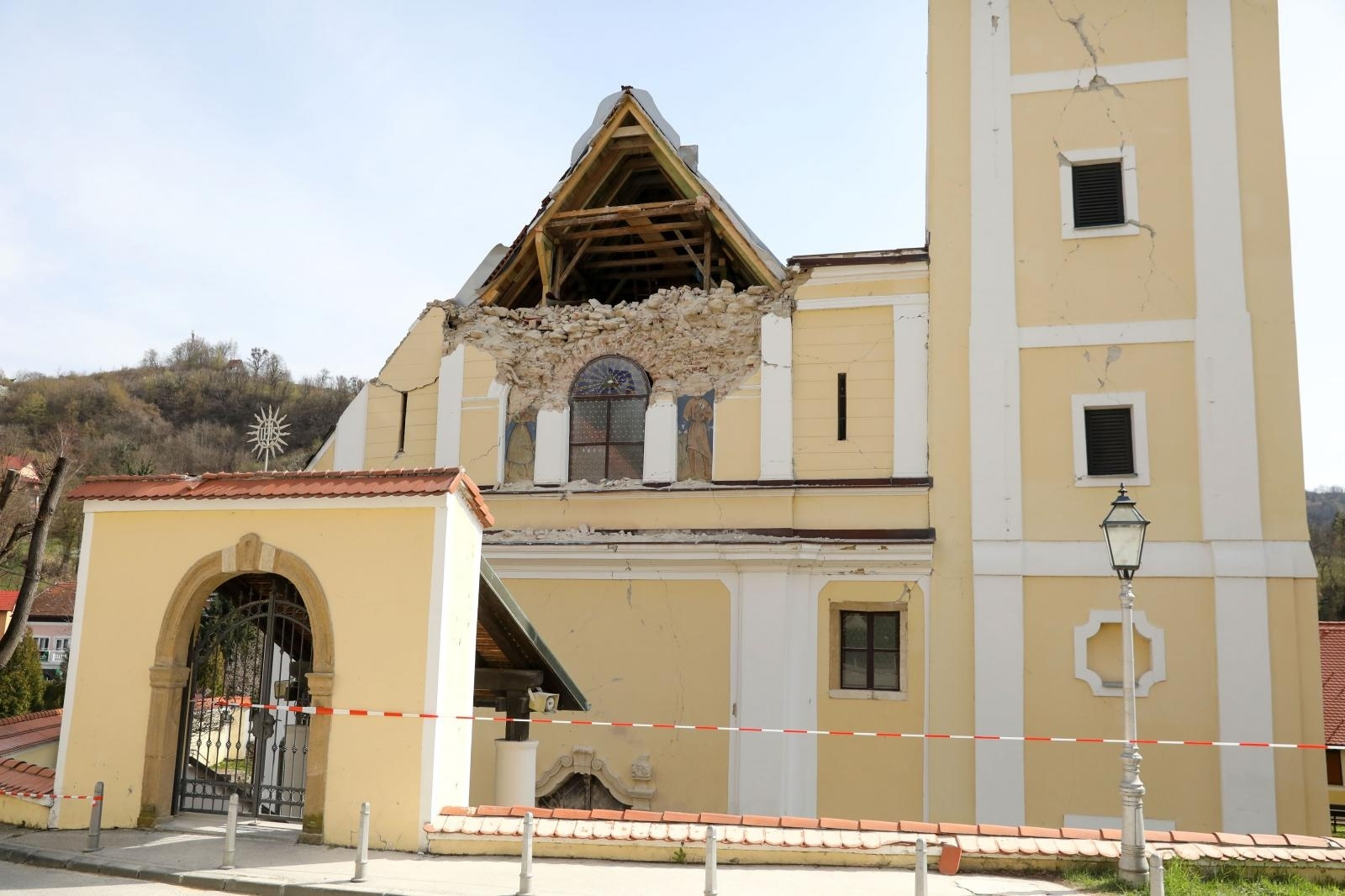 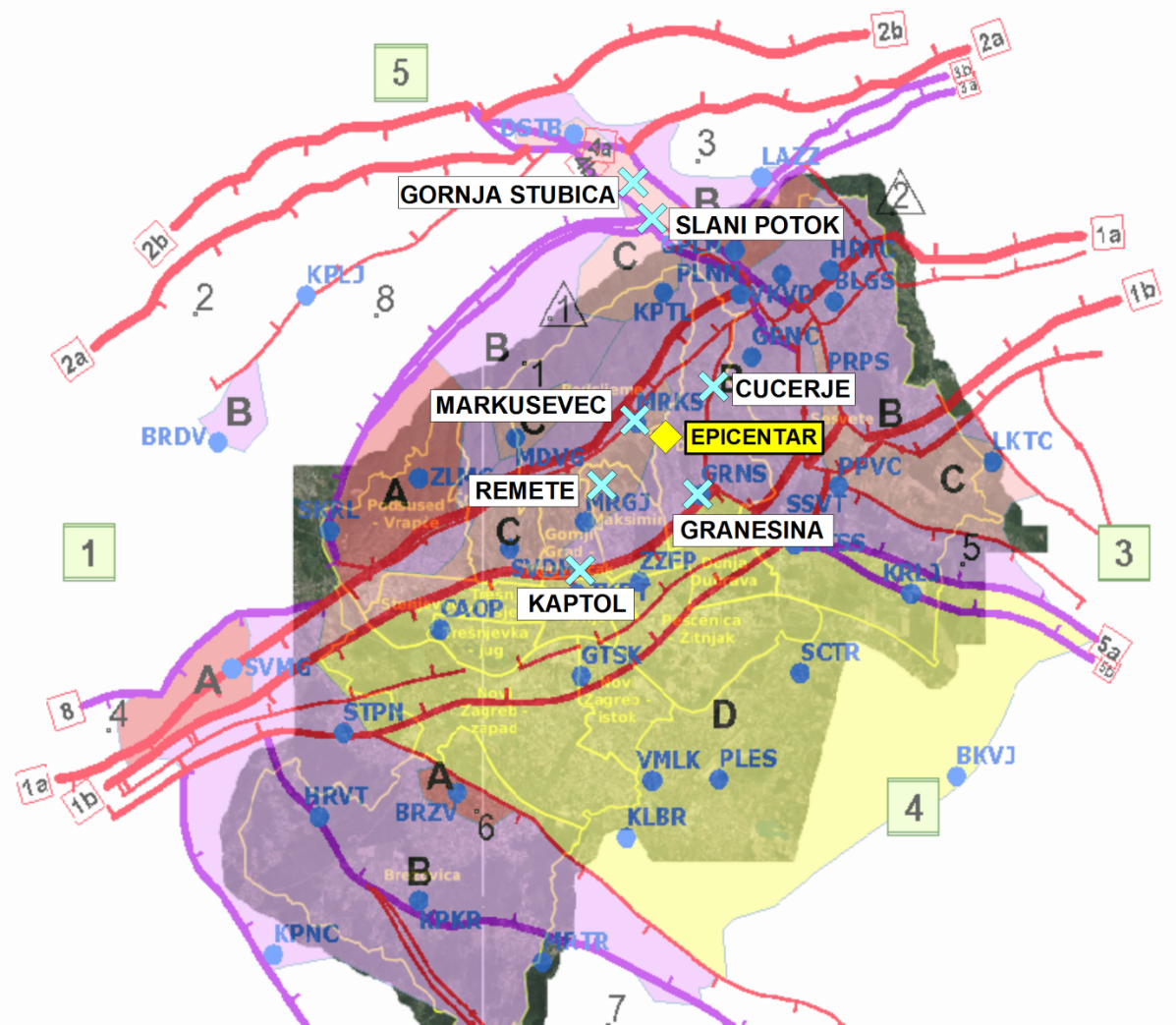 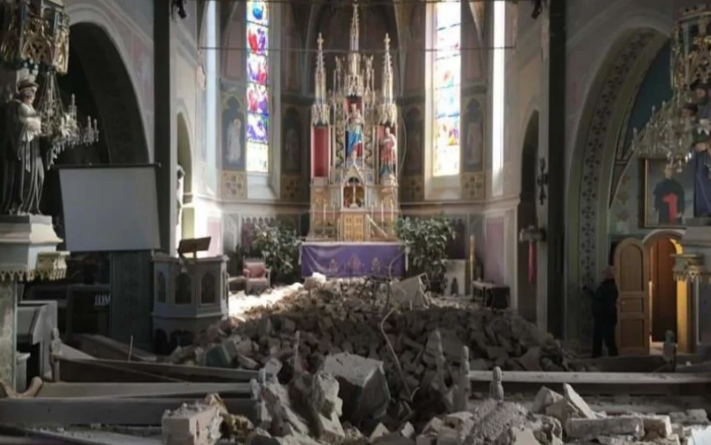 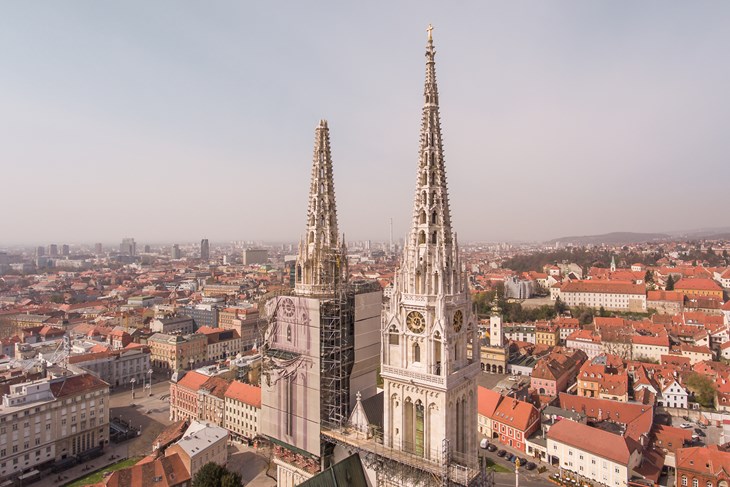 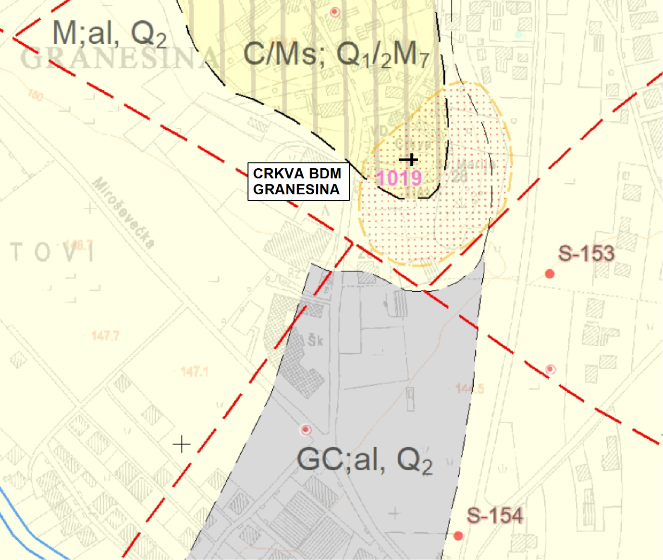 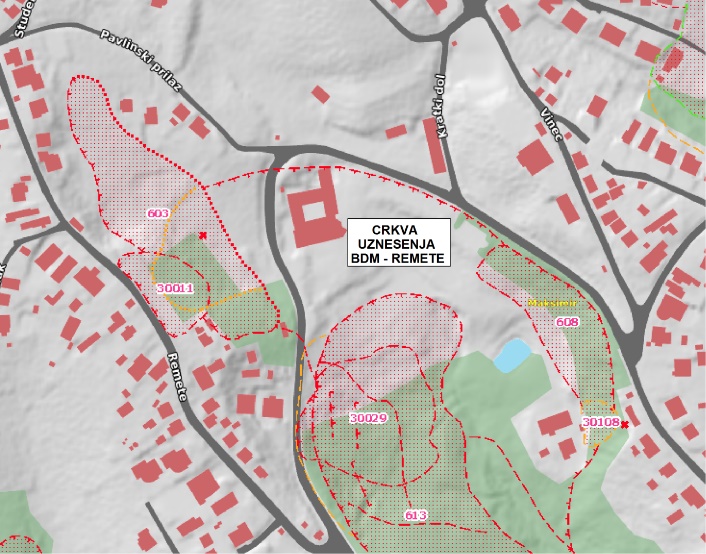 Za karakterizaciju i točnije identificiranje stanja u dubini tla na nestabilnim padinama ili aktivnim rasjedima potrebna su opsežnija inženjerskogeološka, geofizička i geotehnička istraživanja. 

Ovi podaci, zajedno s podacima o litologiji te inženjersko-geološkim i hidrogeološkim karakteristikama, bi poslužili kao osnova za izradu karti seizmičkog mikrozoniranja.
6 Zaključci
Amplifikacija tla, likvefakcija tla, klizanje tla te drugi vidovi nestabilnosti i prekoračenja graničnih stanja geotehničkih konstrukcija, zahtijevaju detaljniju karakterizaciju i ocjenu geotehničkih okolnosti na pojedinim lokacijama, i to kroz provedbu opsežnijih geotehničkih i geofizičkih istraživanja, kao i odgovarajućih in-situ i laboratorijskih pokusa. 

Ova istraživanja će, zajedno s povećanjem baze  seizmičkih podataka, zasigurno povećati pouzdanost seizmičkih analiza, što je naročito od značaja uvažavajući trend povećanja projektnih seizmičkih ubrzanja. 

Nužnost sveobuhvatnog pristupa seizmičkom mikrozoniranju, koji uvažava čitav niz pokazatelja, od litoloških, inženjersko-geoloških i hidrogeoloških karakteristika te položaja aktivnih rasjeda, do identifikacije nestabilnih padina i zona izraženog likvefakcijskog potencija – ne samo za Zagreb nego za cijelu Hrvatsku!
HVALA NA PAŽNJI
prof. dr.sc. Meho Saša Kovačević
Zavod za geotehniku, Građevinski fakultet Sveučilišta u Zagrebu
msk@grad.hr

izv.prof.dr. sc. Mario Bačić
Zavod za geotehniku, Građevinski fakultet Sveučilišta u Zagrebu
mbacic@grad.hr

izv.prof.dr. sc. Lovorka Librić
Zavod za geotehniku, Građevinski fakultet Sveučilišta u Zagrebu
llibric@grad.hr